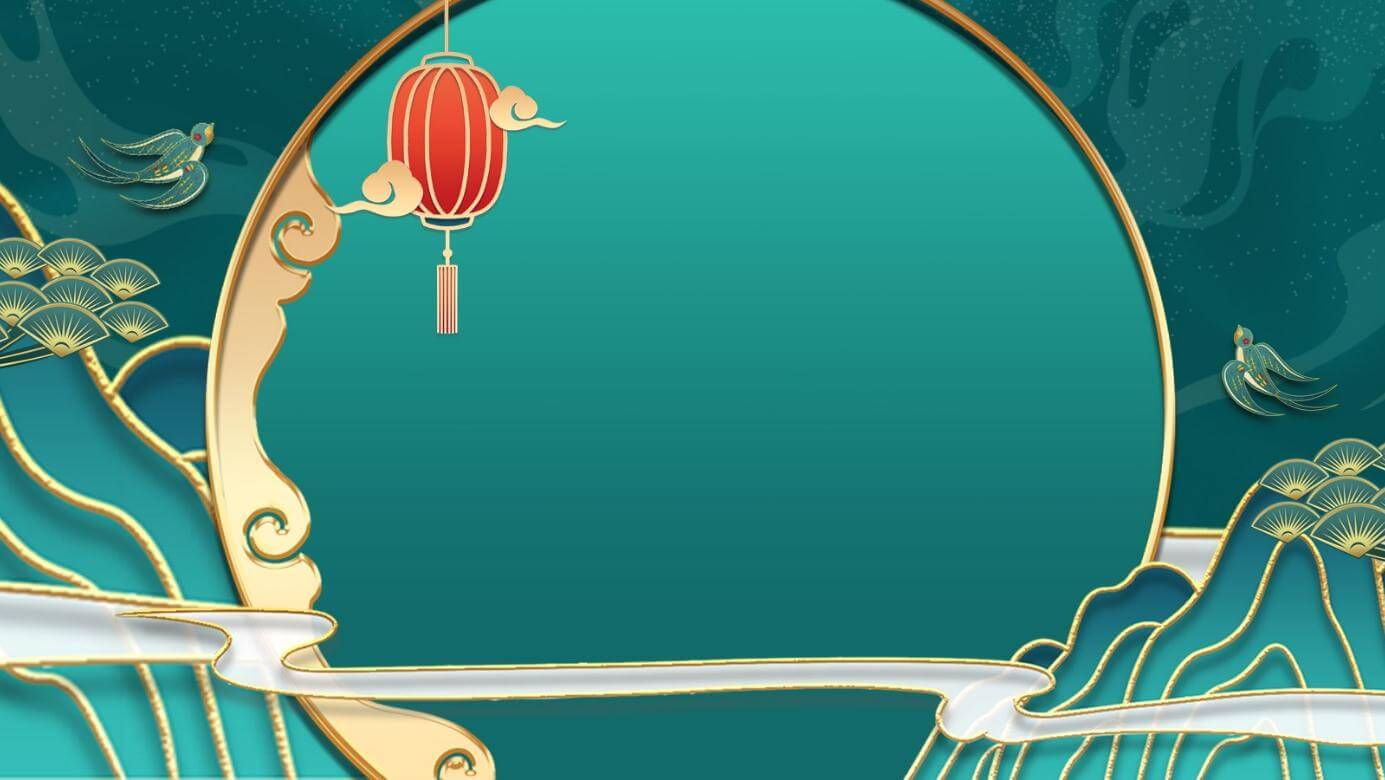 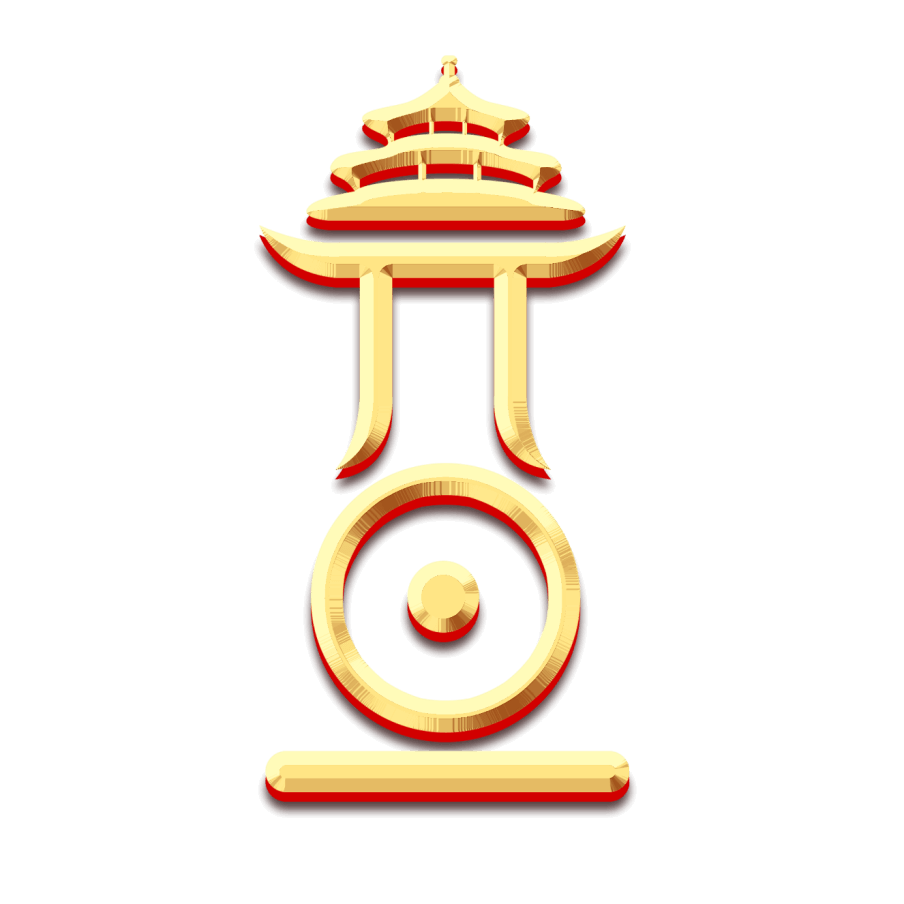 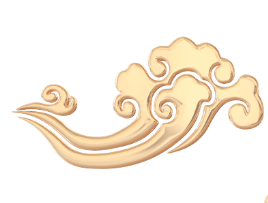 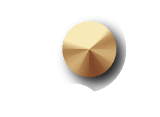 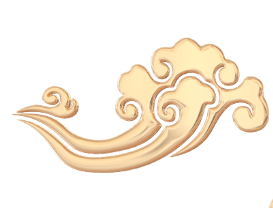 新年快乐
Synergistically utilize technically sound portals with frictionless chainsSynergistically，Synergistically
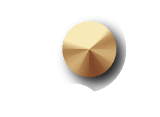 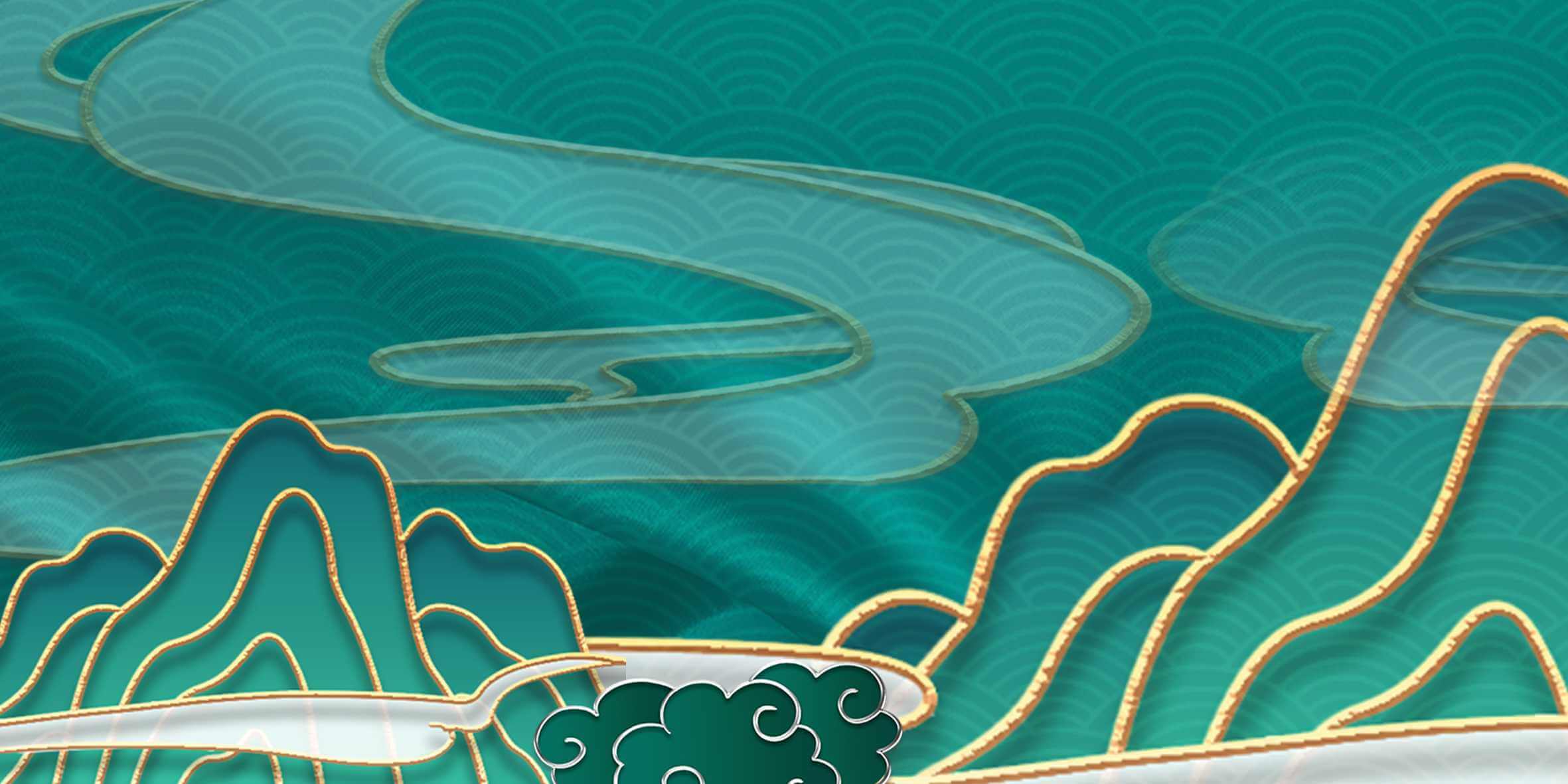 01.
Synergistically utilize technically sound portals with frictionless chainsSynergistically
04.
Synergistically utilize technically sound portals with frictionless chainsSynergistically
02.
Synergistically utilize technically sound portals with frictionless chainsSynergistically
05.
Synergistically utilize technically sound portals with frictionless chainsSynergistically
03.
Synergistically utilize technically sound portals with frictionless chainsSynergistically
06.
Synergistically utilize technically sound portals with frictionless chainsSynergistically
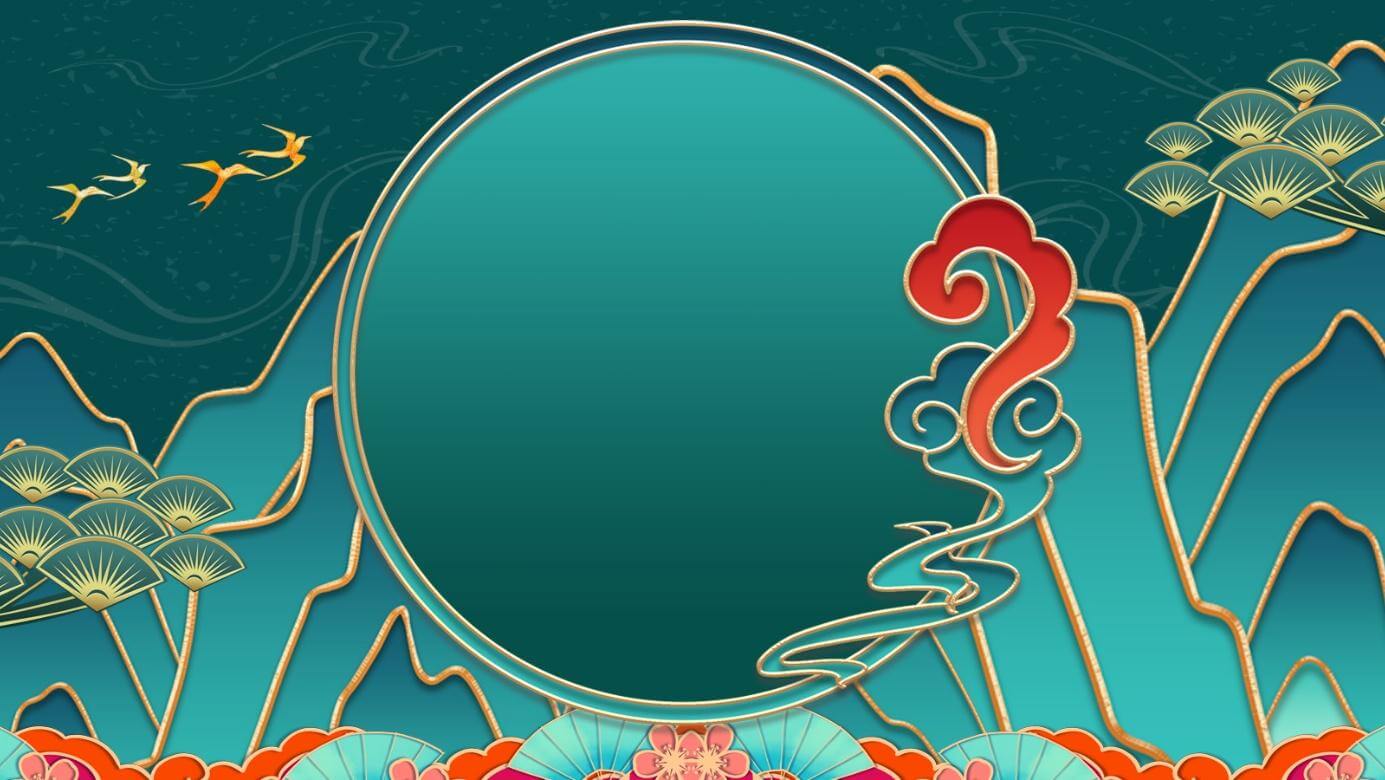 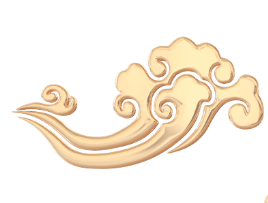 壹
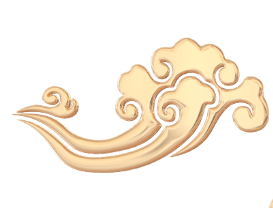 Synergistically utilize technically sound portals with frictionless chainsSynergistically，Synergistically
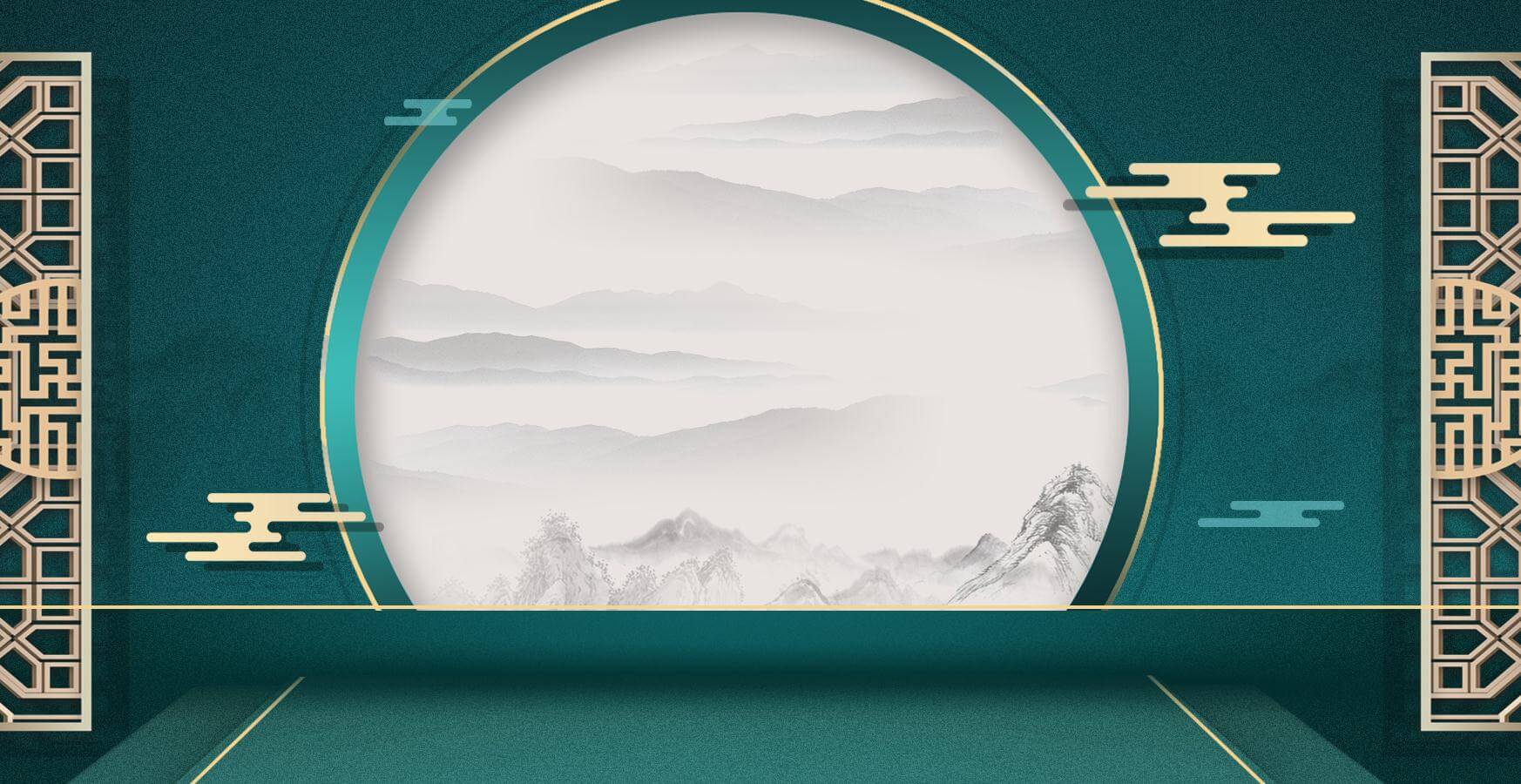 https://www.ypppt.com/
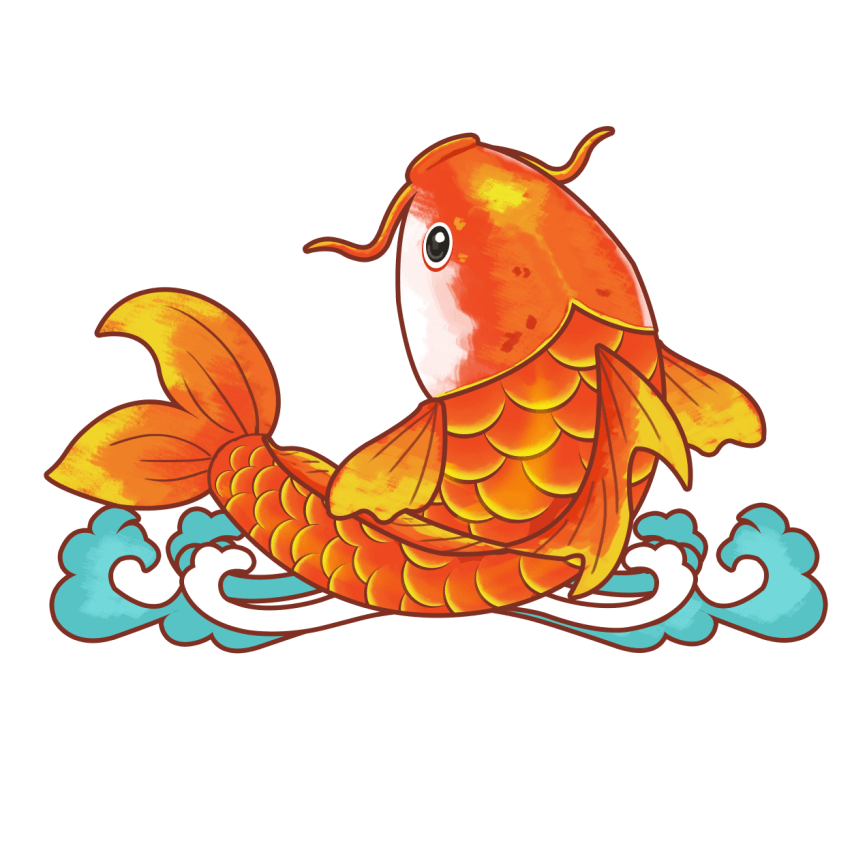 ypppt.COM
Synergistically utilize technically sound portals with, Synergistically, Synergistically utilize technically sound portals with, Synergistically
Synergistically utilize technically sound portals with, Synergistically, Synergistically utilize technically sound portals with, Synergistically
Synergistically utilize technically sound portals with, Synergistically, Synergistically utilize technically sound portals with, Synergistically
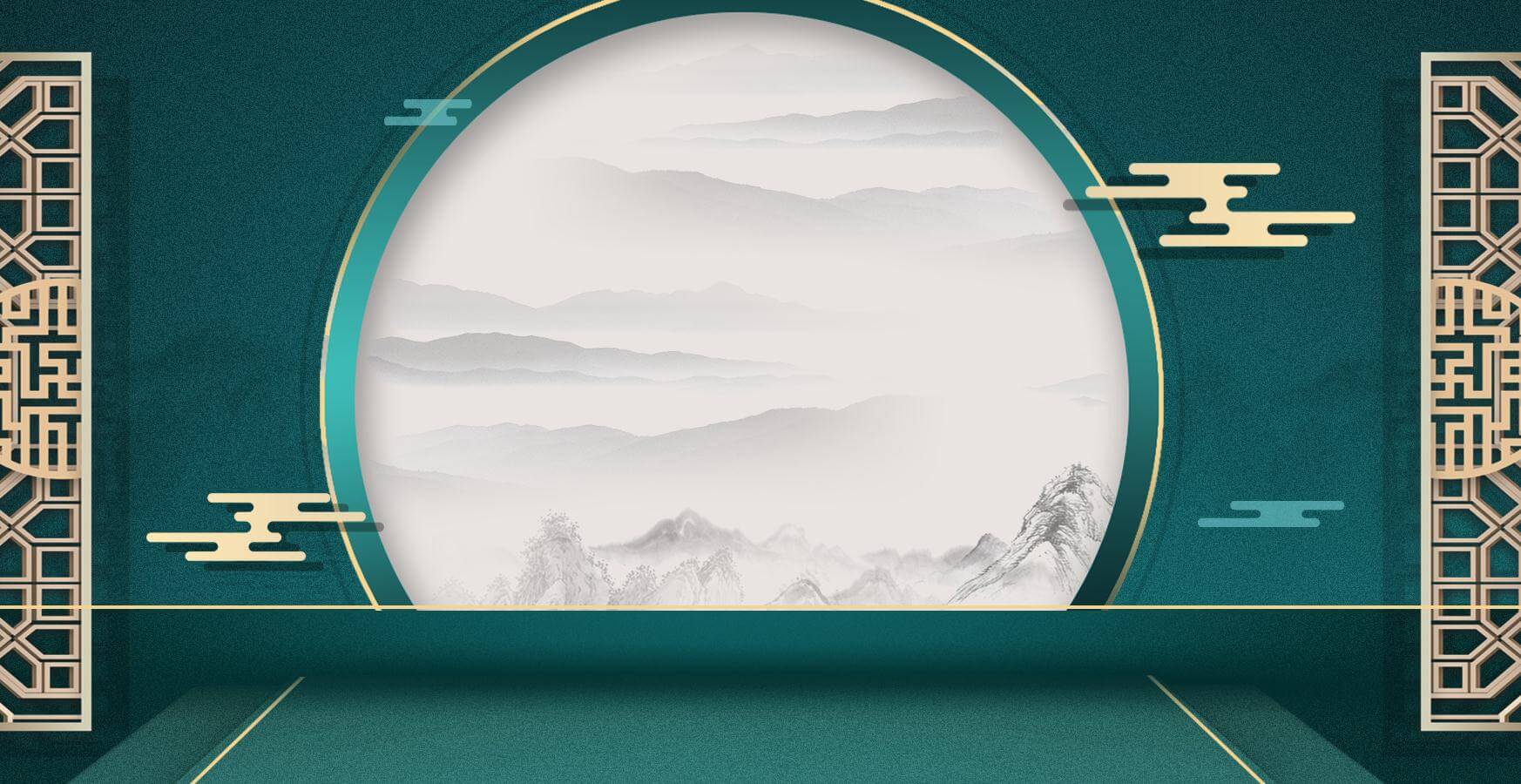 ypppt.COM
Synergistically utilize technically sound portals with, Synergistically
Synergistically utilize technically sound portals with, Synergistically
Synergistically utilize technically sound portals with, Synergistically
Synergistically utilize technically sound portals with, Synergistically
Synergistically utilize technically sound portals with, Synergistically
Synergistically utilize technically sound portals with, Synergistically
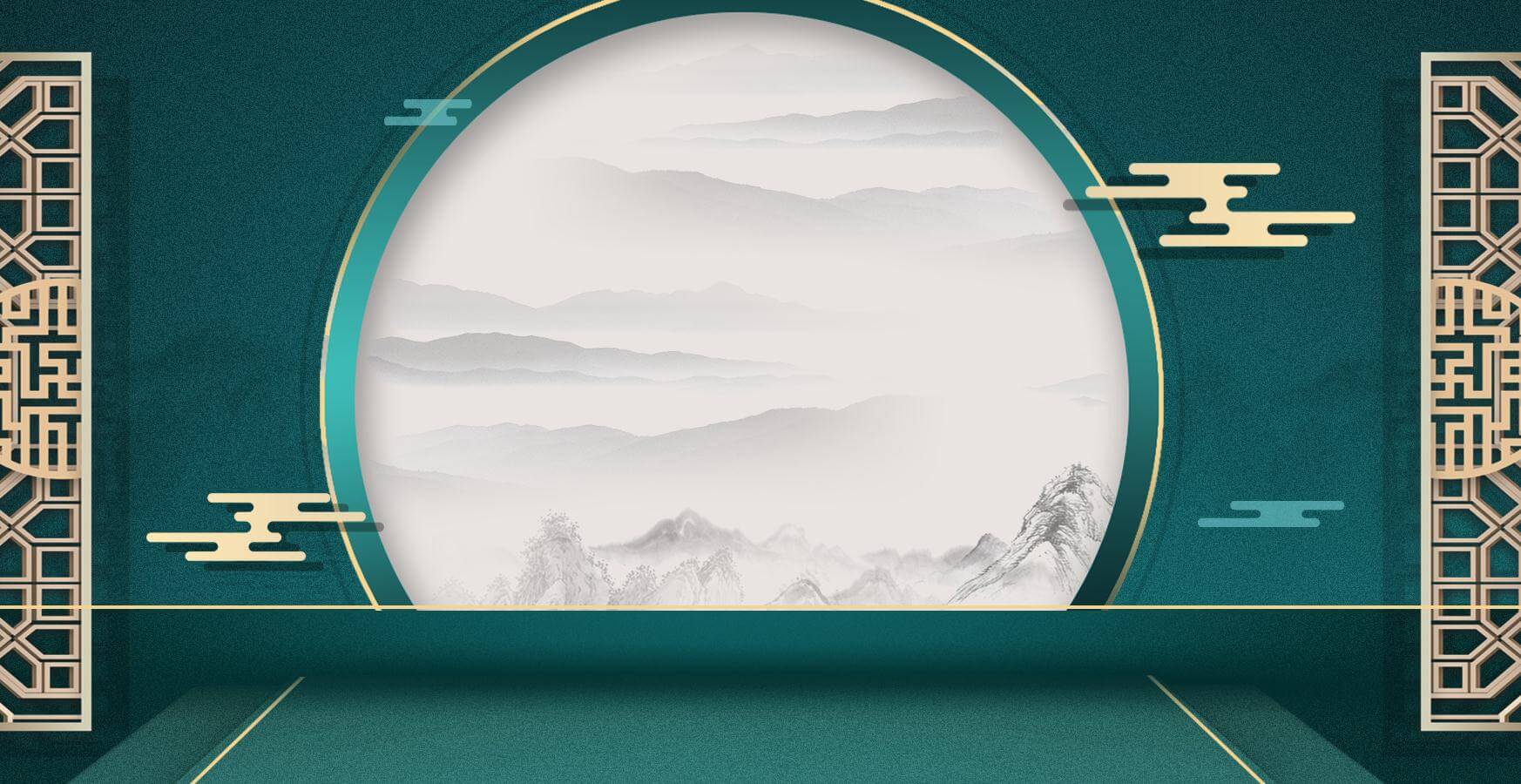 Synergistically utilize technically sound portals with, Synergistically utilize technically sound, Synergistically utilize technically sound portals with
ypppt.COM
Synergistically utilize technically sound portals with, Synergistically utilize technically sound, Synergistically utilize technically sound portals with
Synergistically utilize technically sound portals with, Synergistically utilize technically sound, Synergistically utilize technically sound portals with
ypppt.COM
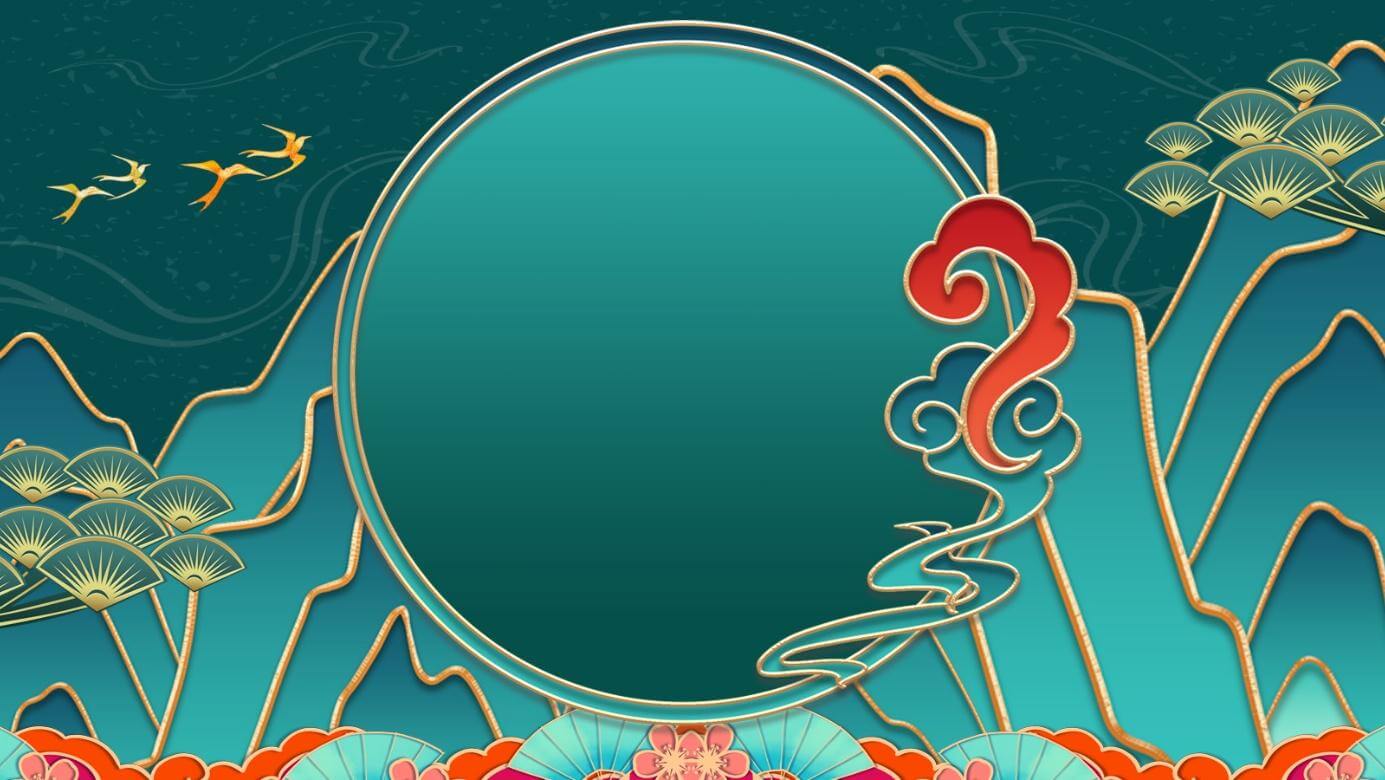 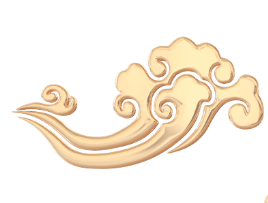 贰
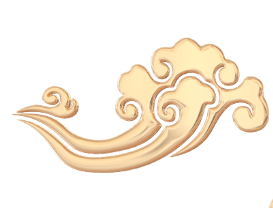 Synergistically utilize technically sound portals with frictionless chainsSynergistically，Synergistically
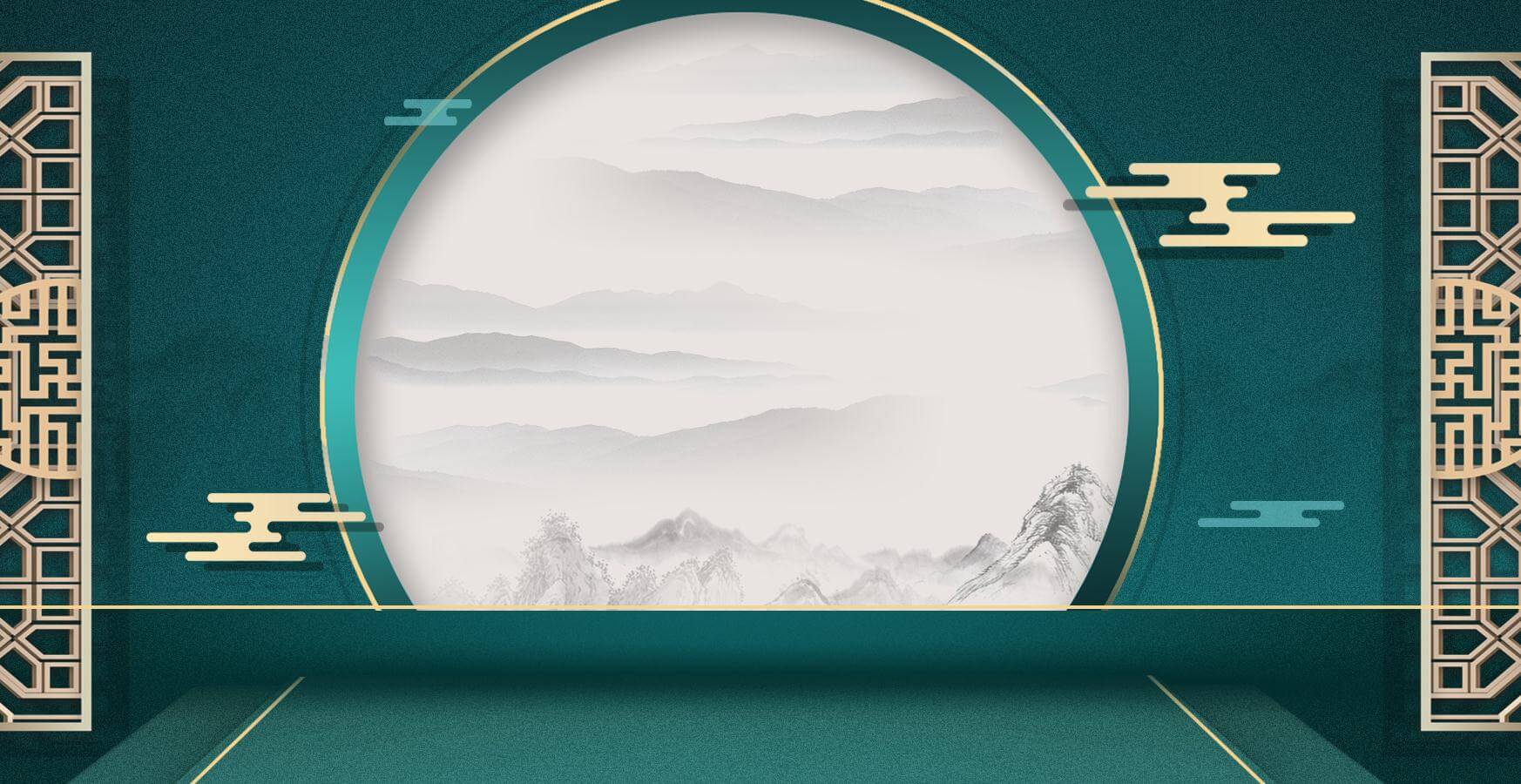 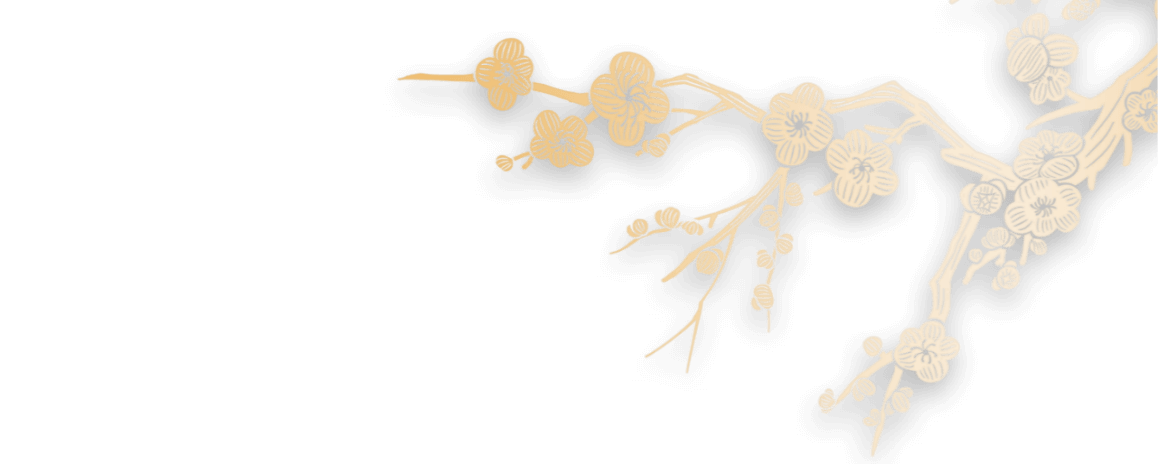 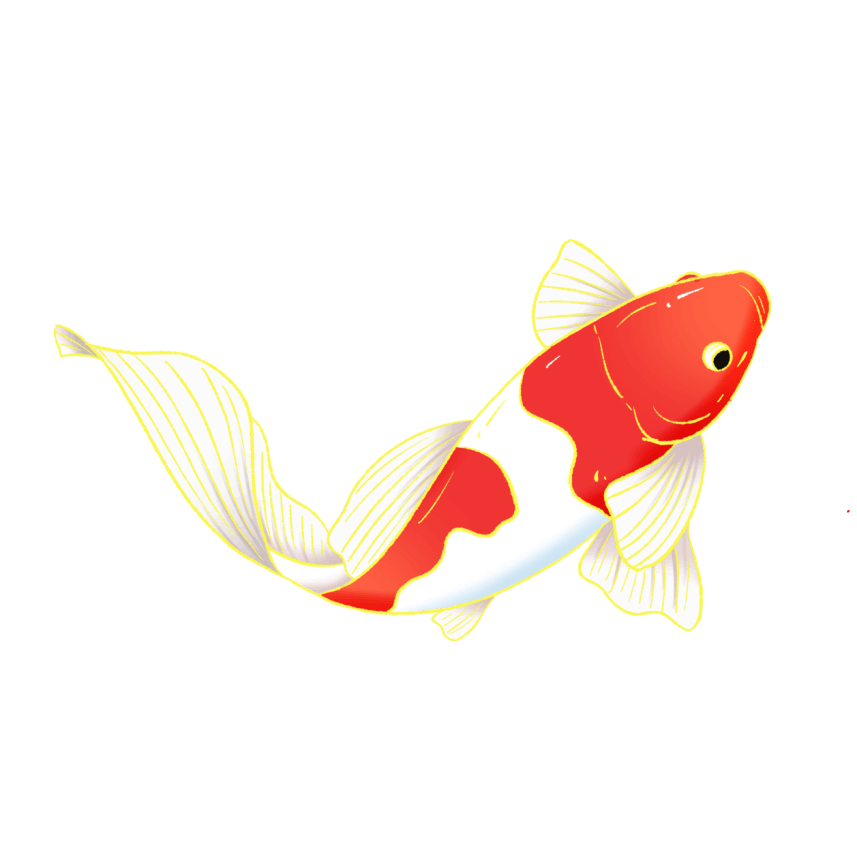 Synergistically utilize technically sound portals with, Synergistically utilize technically , Synergistically utilize technically sound portals with, Synergistically utilize technically sound, Synergistically
Synergistically utilize technically sound portals with, Synergistically utilize technically sound, Synergistically utilize technically sound portals with, Synergistically utilize technically sound portals with, Synergistically utilize technically sound, Synergistically
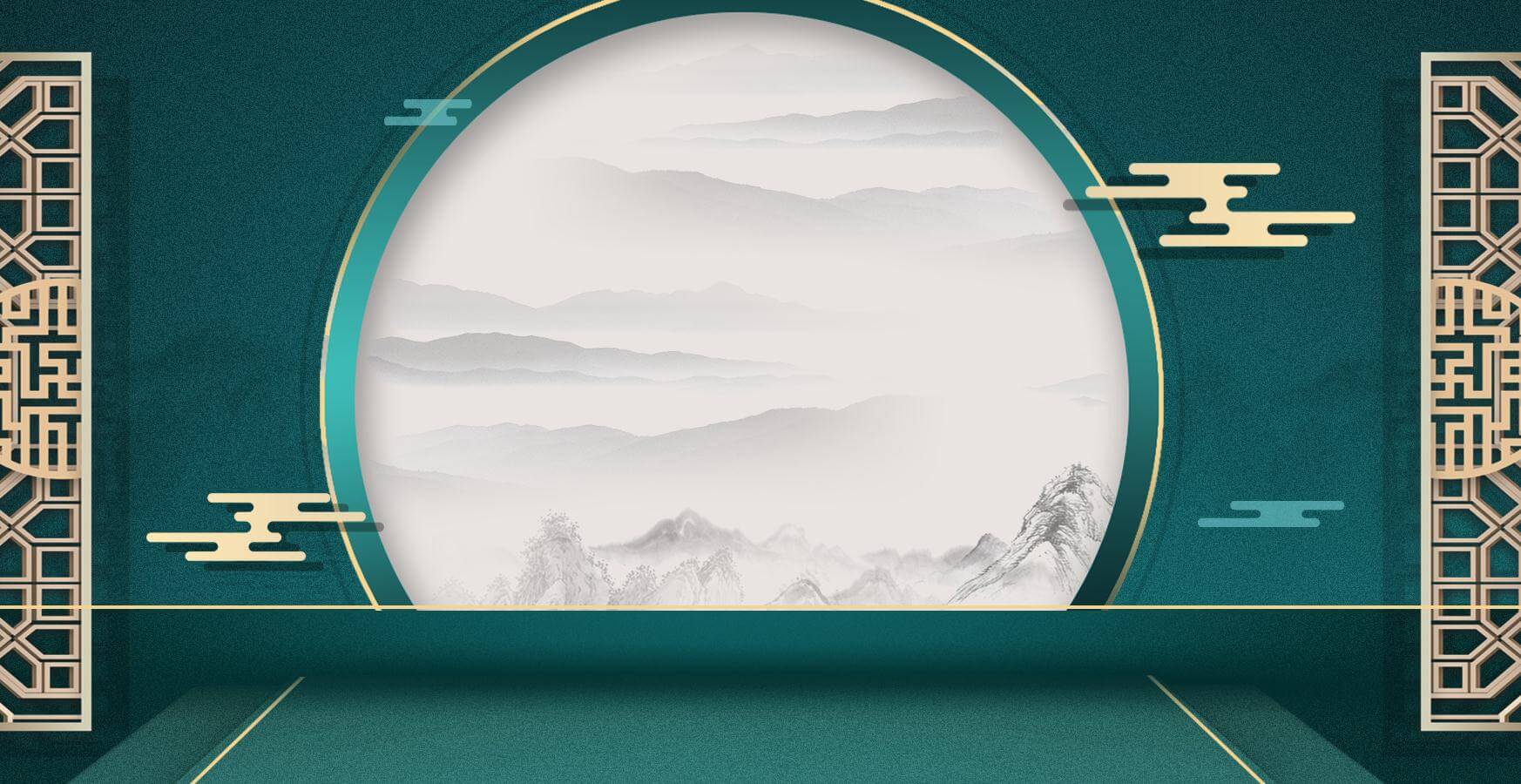 ypppt.COM
ypppt.COM
ypppt.COM
Synergistically utilize technically sound portals with, Synergistically utilize technically sound, Synergistically utilize technically sound portals with, Synergistically
Synergistically utilize technically sound portals with, Synergistically utilize technically sound, Synergistically utilize technically sound portals with, Synergistically
Synergistically utilize technically sound portals with, Synergistically utilize technically sound, Synergistically utilize technically sound portals with, Synergistically
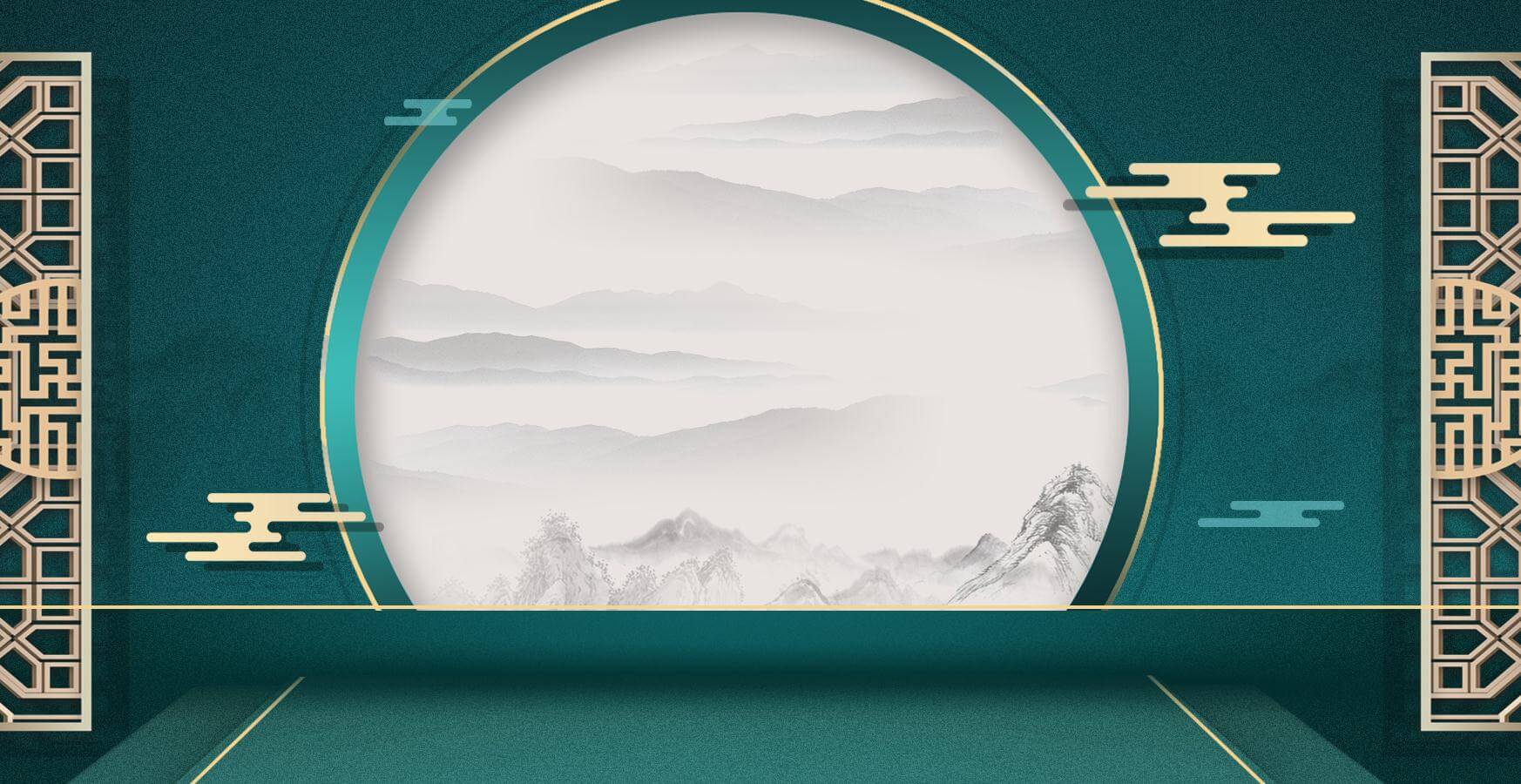 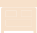 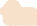 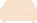 Synergistically utilize technically sound portals with, Synergistically utilize technically sound, Synergistically utilize technically sound portals with, Synergistically
Synergistically utilize technically sound portals with, Synergistically utilize technically sound, Synergistically utilize technically sound portals with, Synergistically
Synergistically utilize technically sound portals with, Synergistically utilize technically sound, Synergistically utilize technically sound portals with, Synergistically
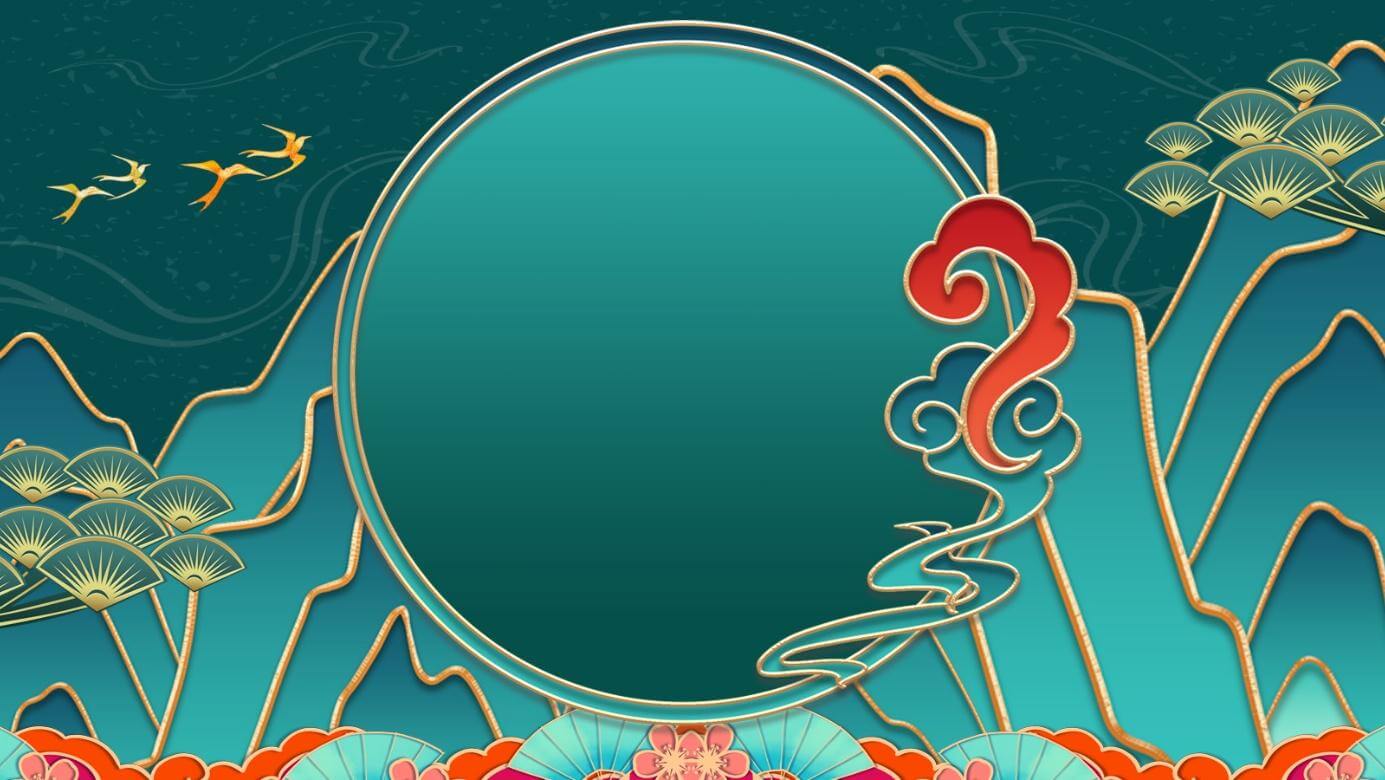 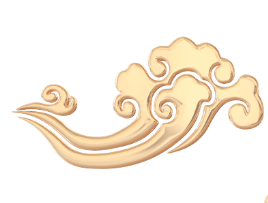 叁
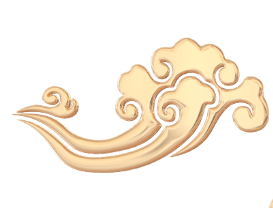 Synergistically utilize technically sound portals with frictionless chainsSynergistically，Synergistically
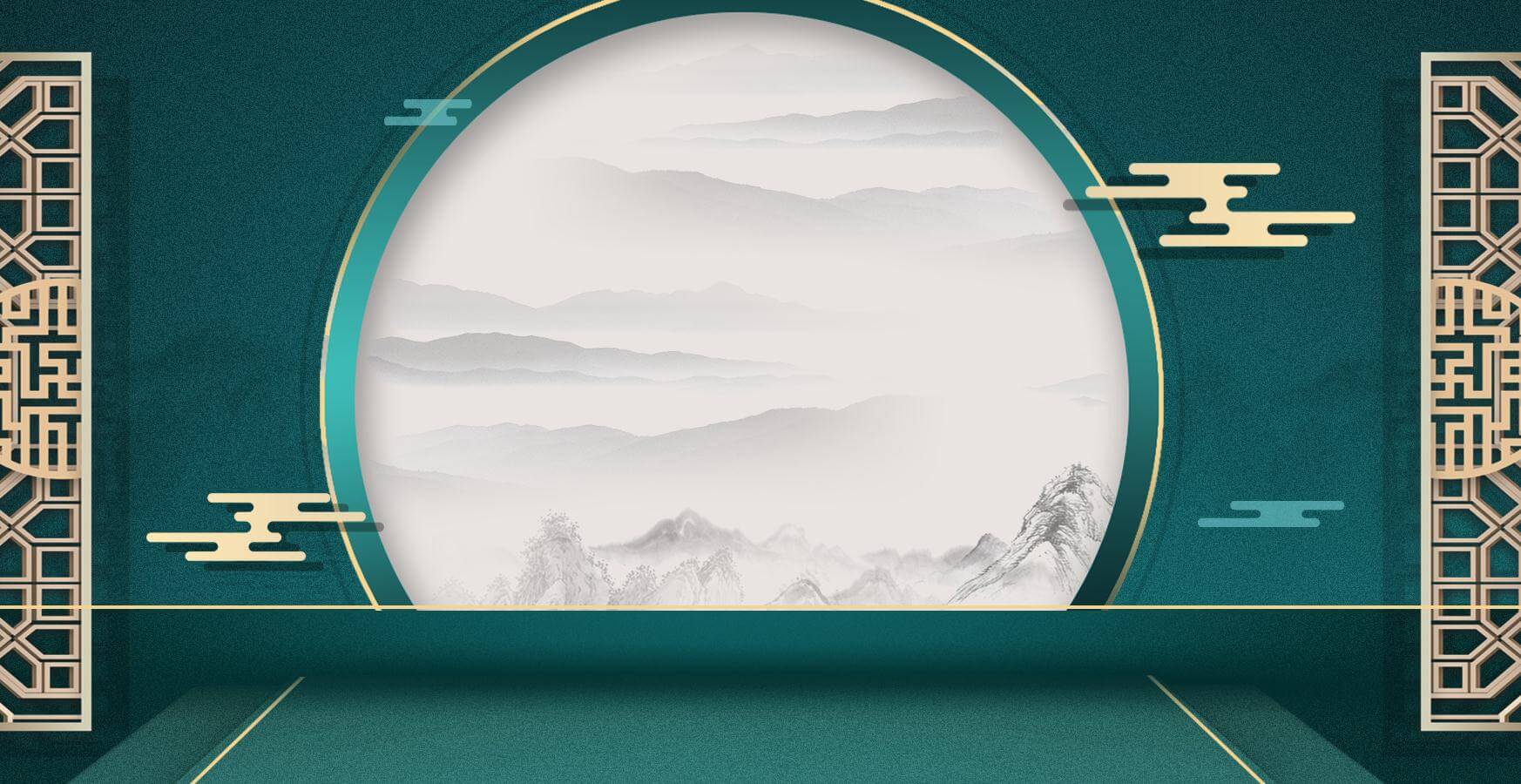 01
02
03
Synergistically utilize technically sound portals with, Synergistically
Synergistically utilize technically sound portals with, Synergistically
Synergistically utilize technically sound portals with, Synergistically
04
05
06
Synergistically utilize technically sound portals with, Synergistically
Synergistically utilize technically sound portals with, Synergistically
Synergistically utilize technically sound portals with, Synergistically
[Speaker Notes: https://www.ypppt.com/]
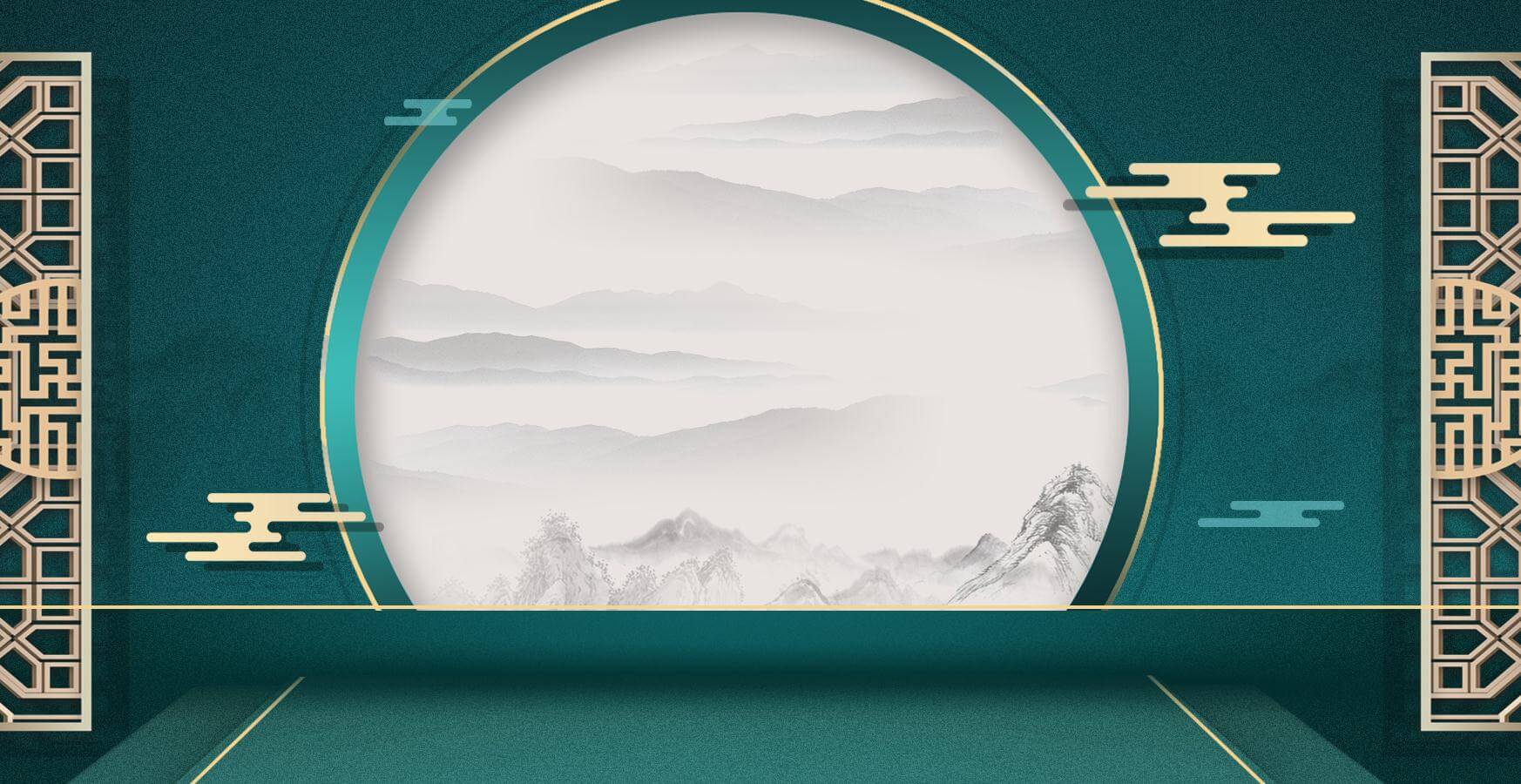 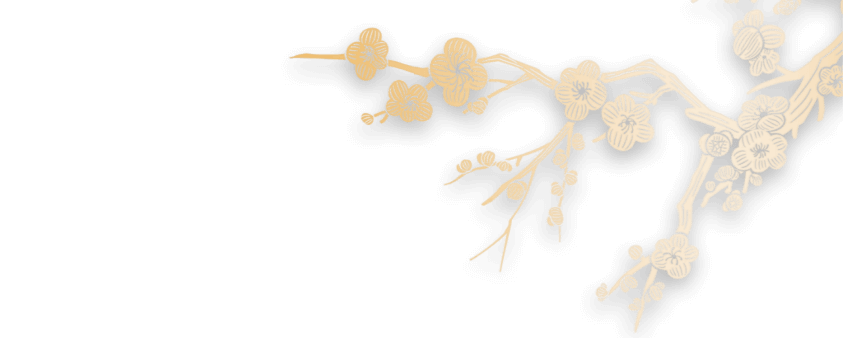 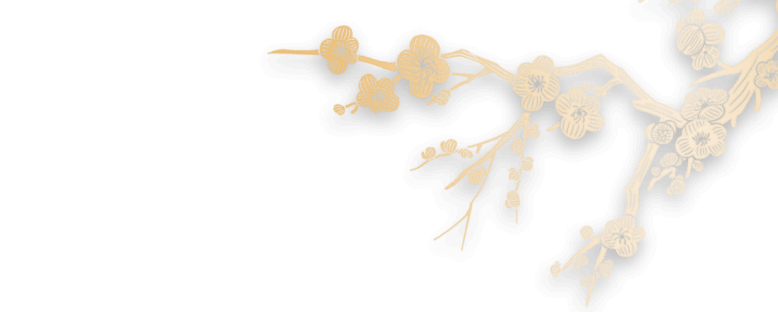 Synergistically utilize technically sound portals with, Synergistically, Synergistically utilize technically sound portals with,
Synergistically utilize technically sound portals with, Synergistically, Synergistically utilize technically sound portals with,
Synergistically utilize technically sound portals with, Synergistically, Synergistically utilize technically sound portals with,
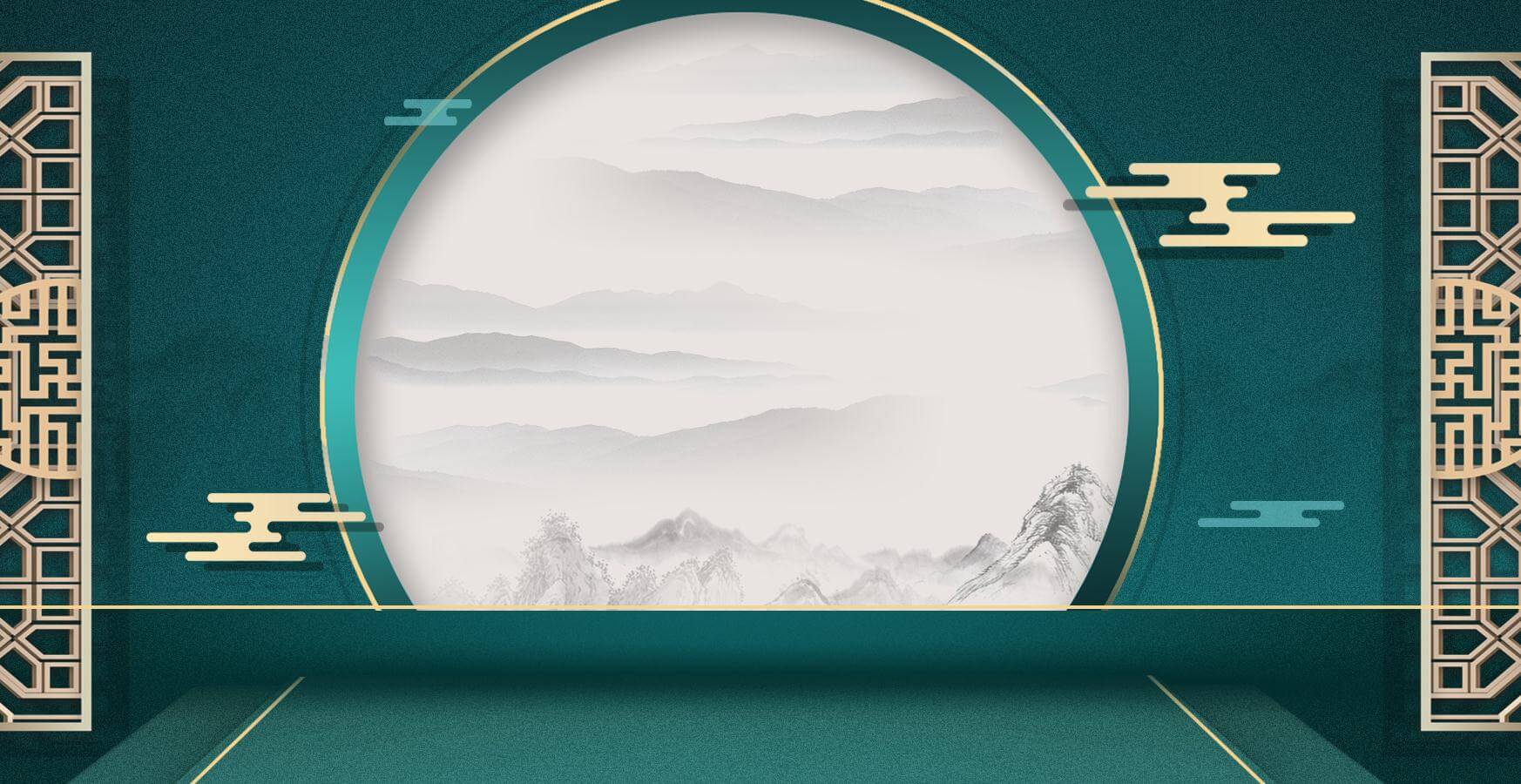 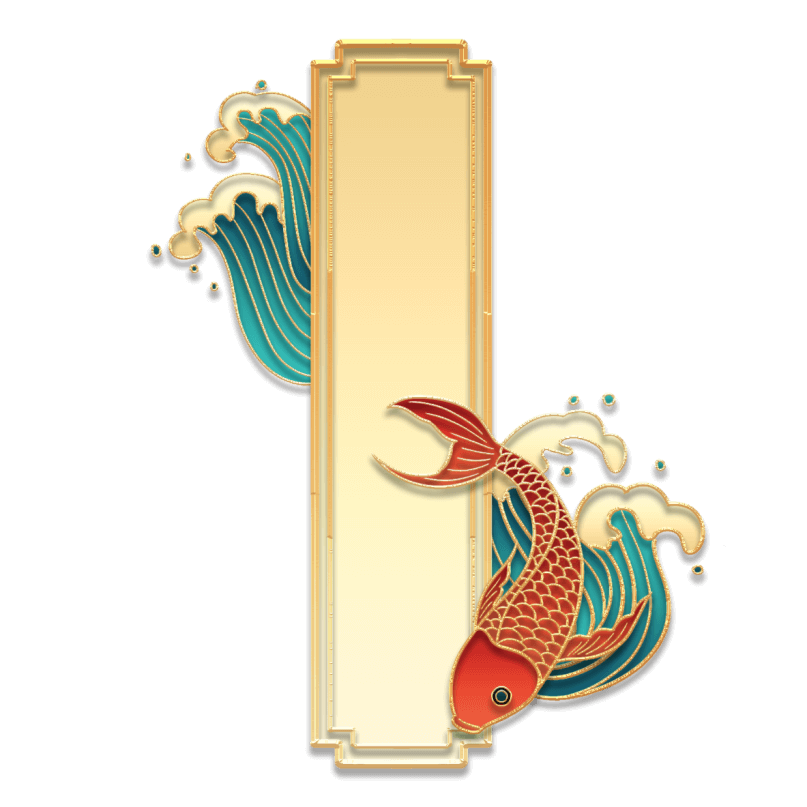 Synergistically utilize technically sound portals with, Synergistically
Synergistically utilize technically sound portals with, Synergistically
1
4
New year
Synergistically utilize technically sound portals with, Synergistically
Synergistically utilize technically sound portals with, Synergistically
2
5
3
6
Synergistically utilize technically sound portals with, Synergistically
Synergistically utilize technically sound portals with, Synergistically
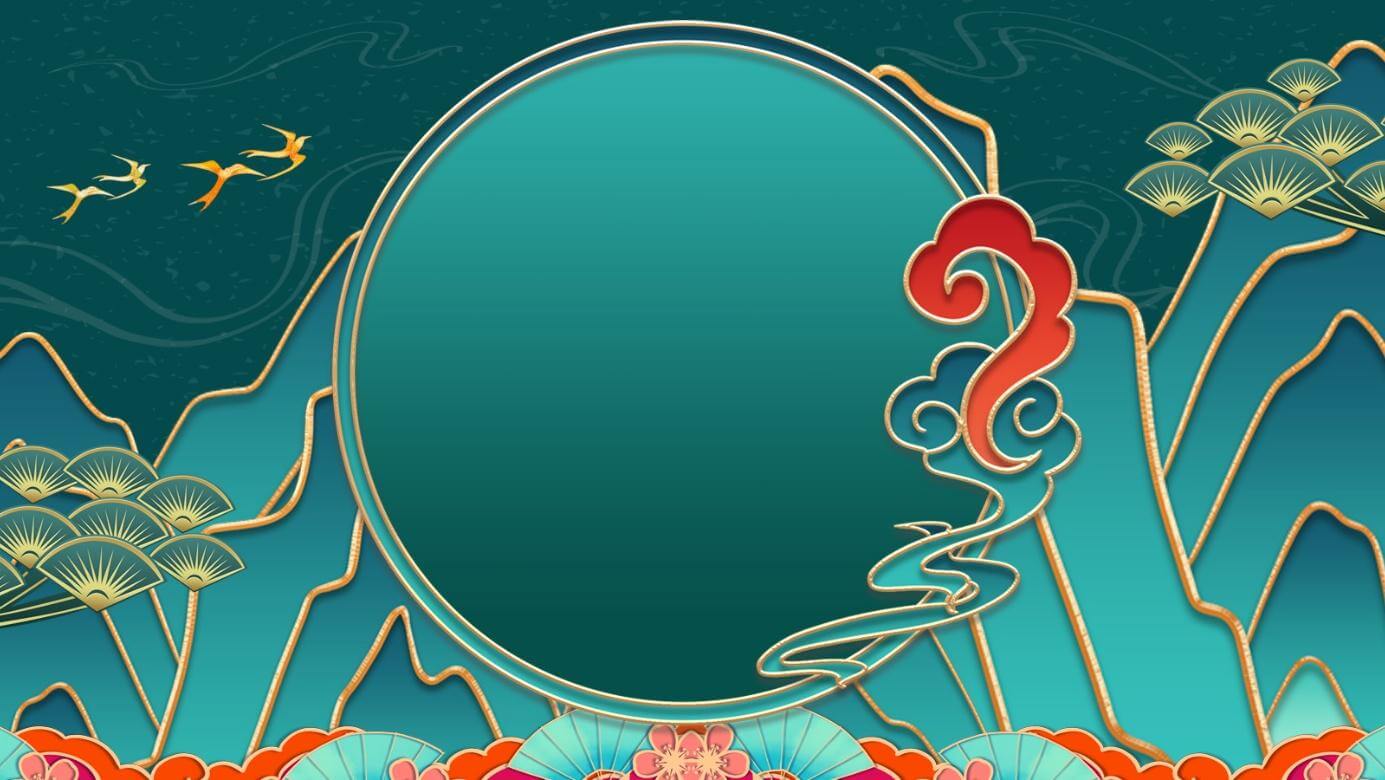 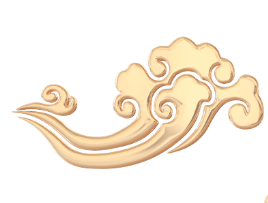 肆
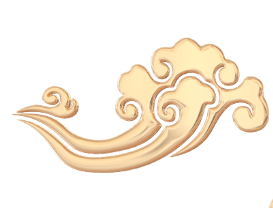 Synergistically utilize technically sound portals with frictionless chainsSynergistically，Synergistically
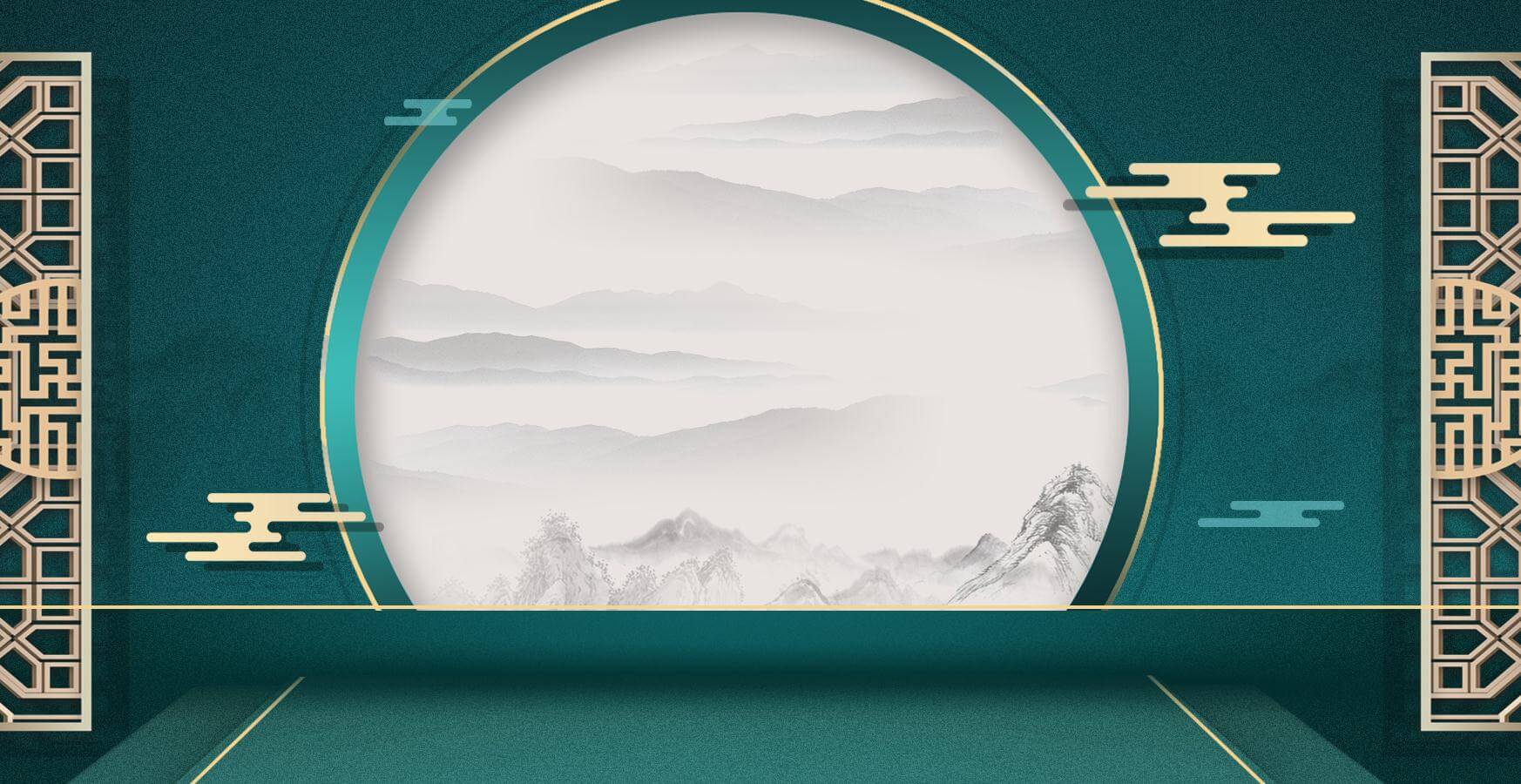 45%
75%
20%
90%
65%
Synergistically utilize technically sound portals with, Synergistically utilize technically sound, Synergistically
Synergistically utilize technically sound portals with, Synergistically utilize technically sound, Synergistically
Synergistically utilize technically sound portals with, Synergistically utilize technically sound, Synergistically
Synergistically utilize technically sound portals with, Synergistically utilize technically sound, Synergistically
Synergistically utilize technically sound portals with, Synergistically utilize technically sound, Synergistically
节日PPT模板 http://www.ypppt.com/jieri/
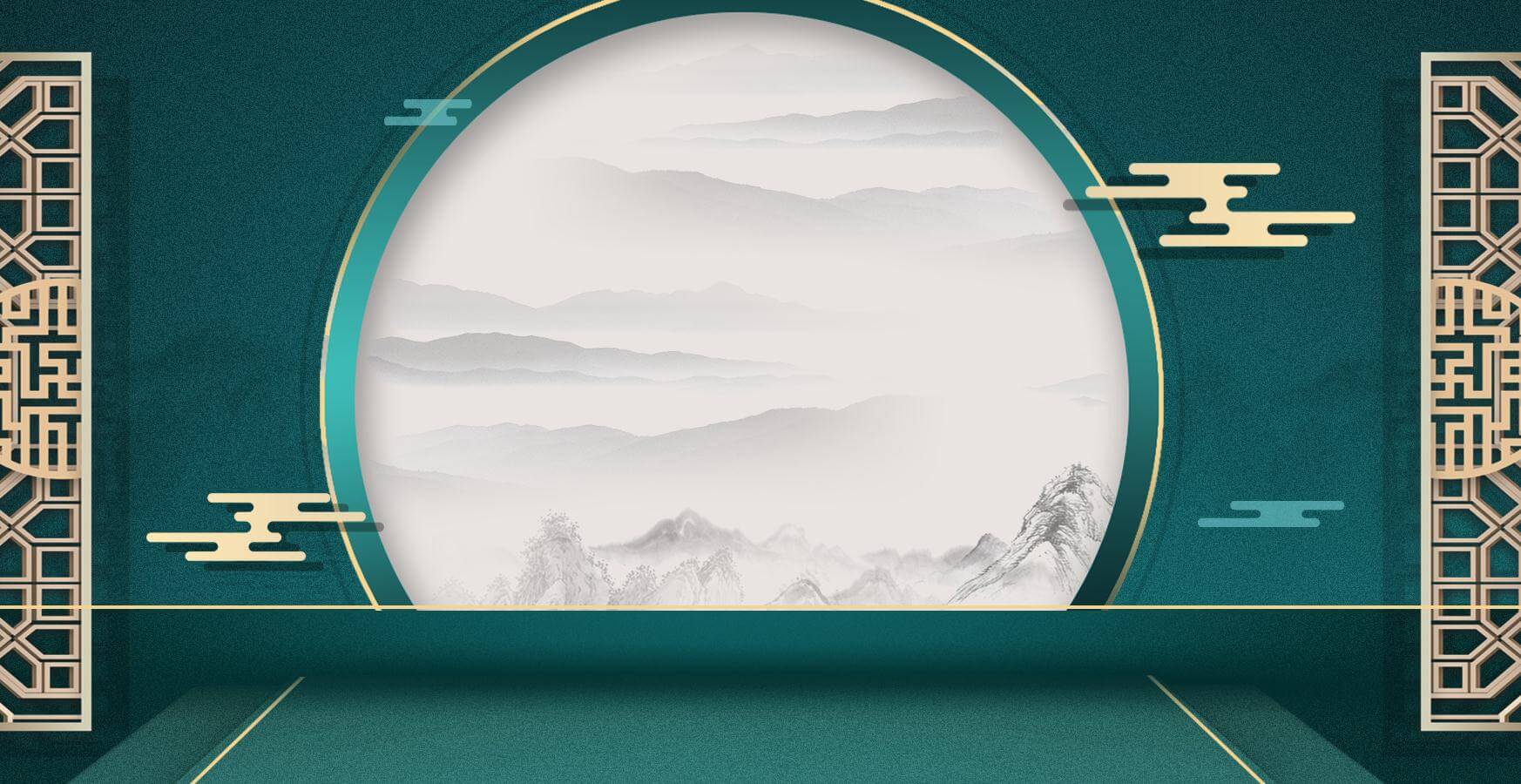 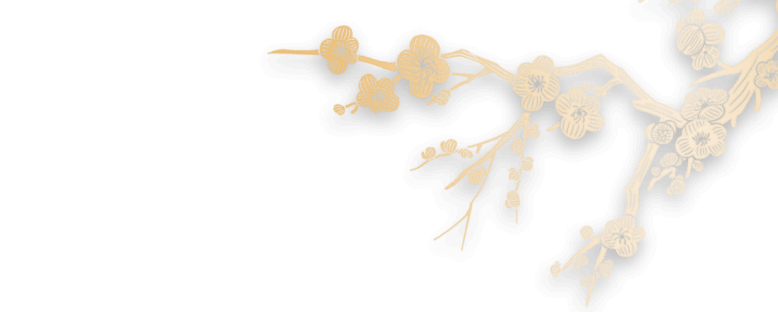 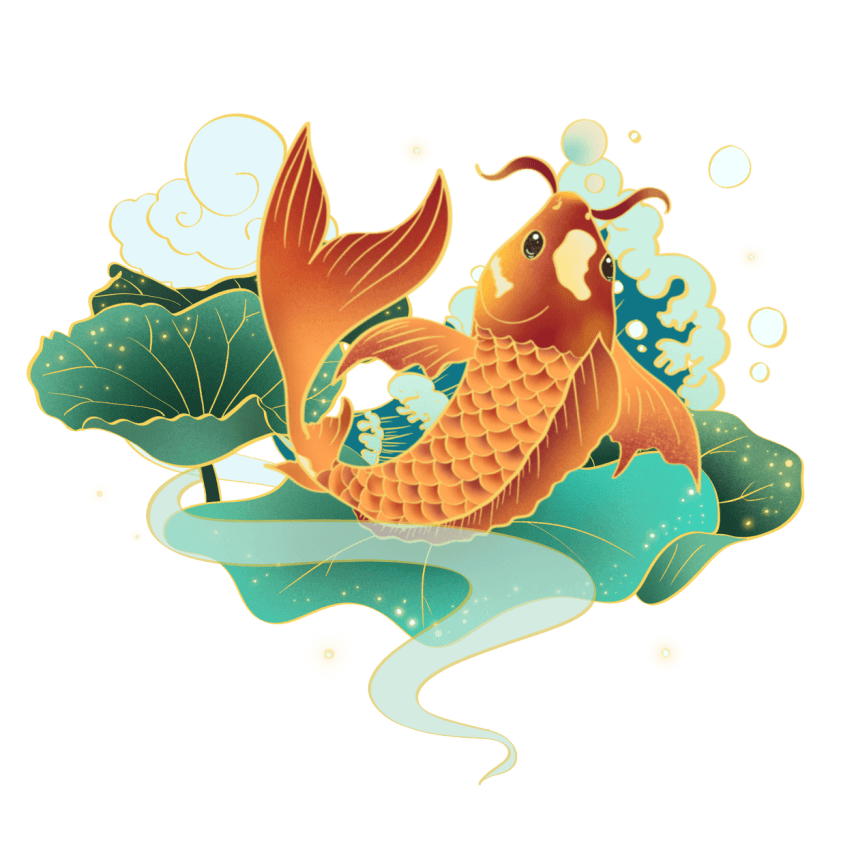 Synergistically utilize technically sound portals with, Synergistically utilize technically sound, Synergistically utilize technically
Synergistically utilize technically sound portals with, Synergistically utilize technically sound, Synergistically utilize technically
Synergistically utilize technically sound portals with, Synergistically utilize technically sound, Synergistically utilize technically
Synergistically utilize technically sound portals with, Synergistically utilize technically sound, Synergistically utilize technically
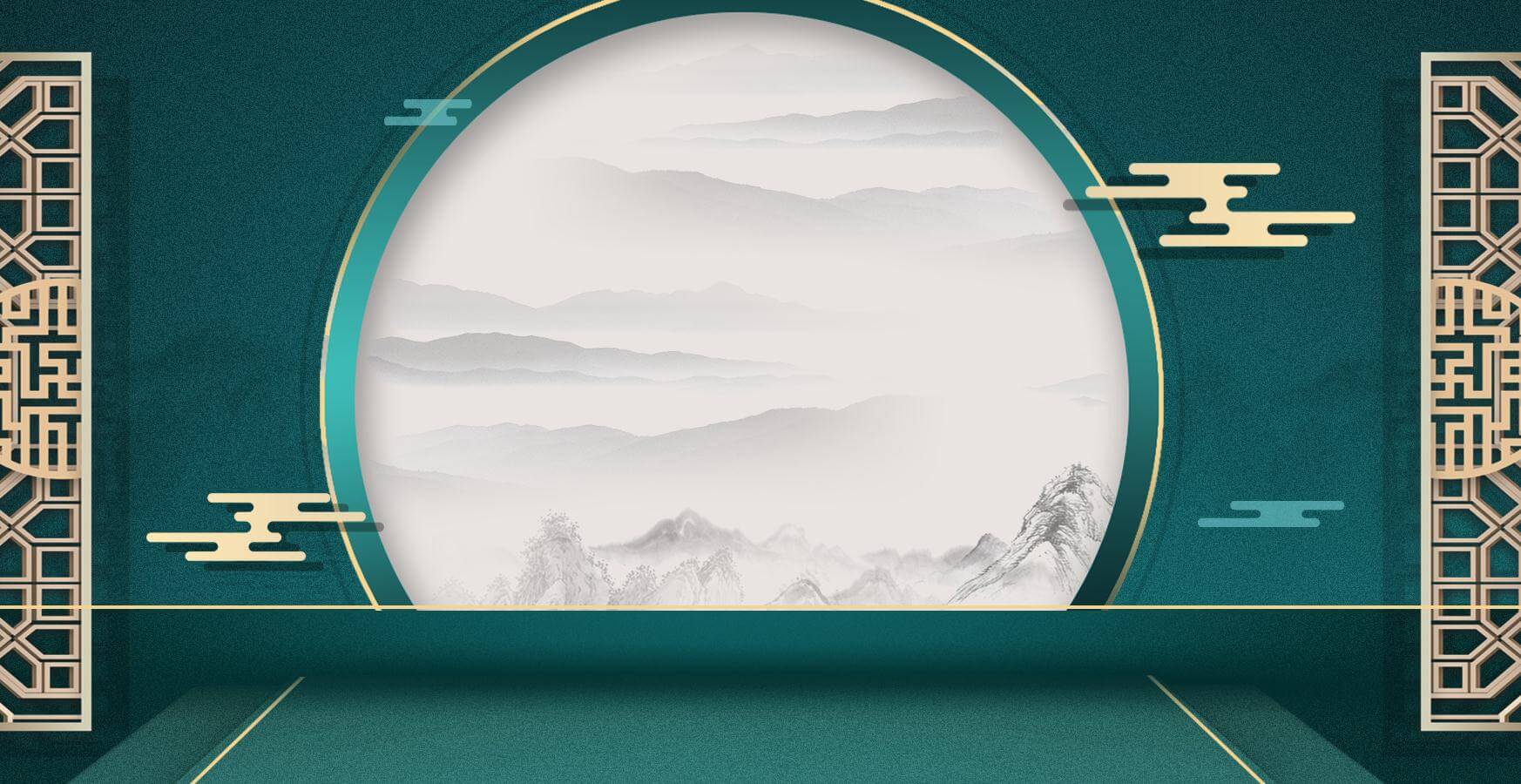 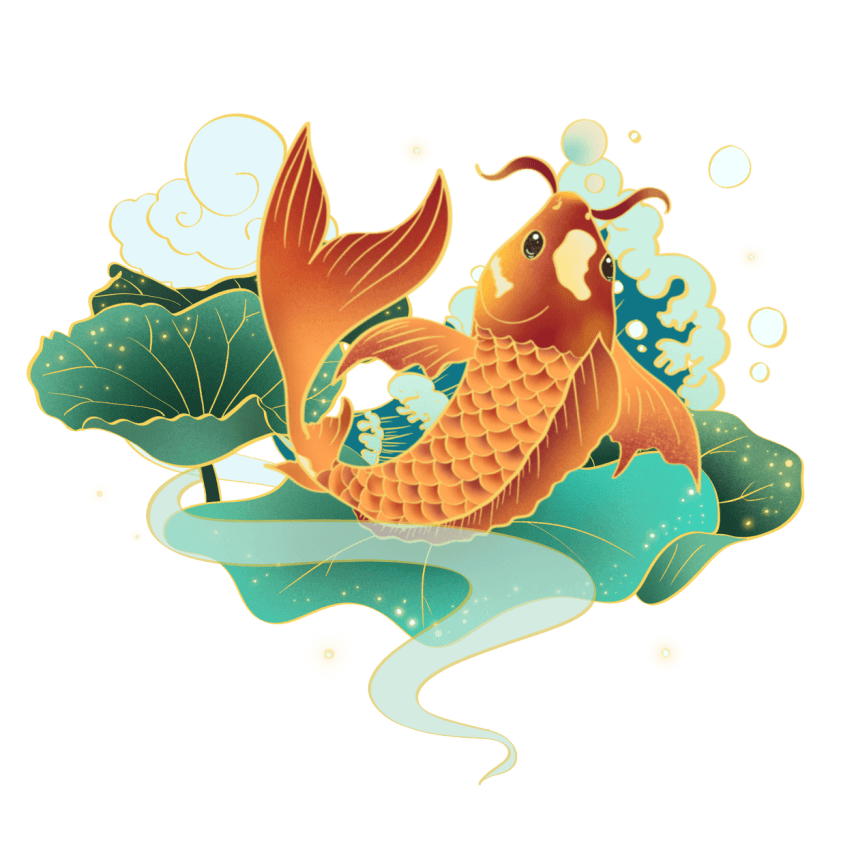 Synergistically utilize technically sound portals with, Synergistically utilize technically sound,
Synergistically utilize technically sound portals with, Synergistically utilize technically sound,
Synergistically utilize technically sound portals with, Synergistically utilize technically sound,
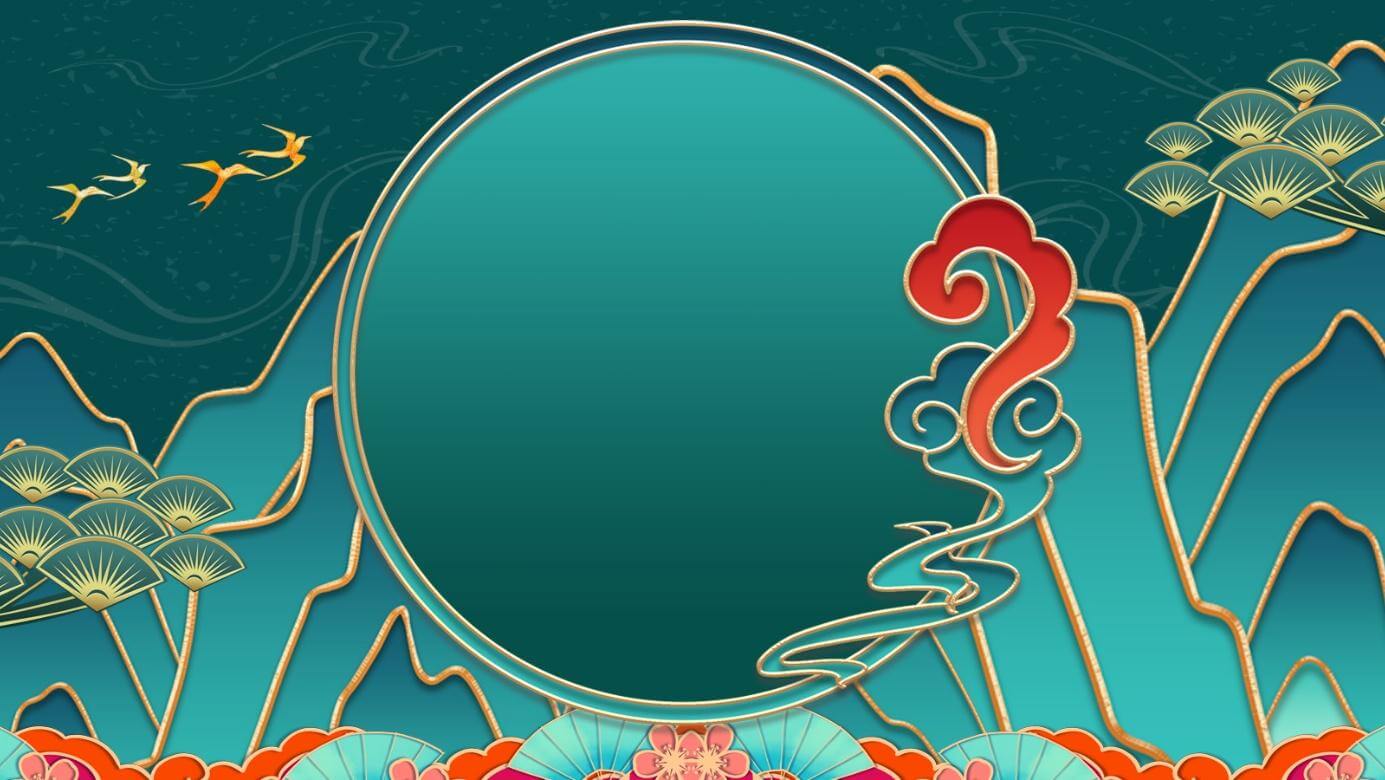 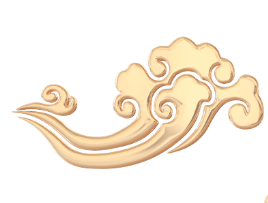 伍
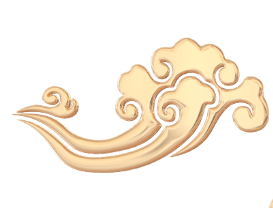 Synergistically utilize technically sound portals with frictionless chainsSynergistically，Synergistically
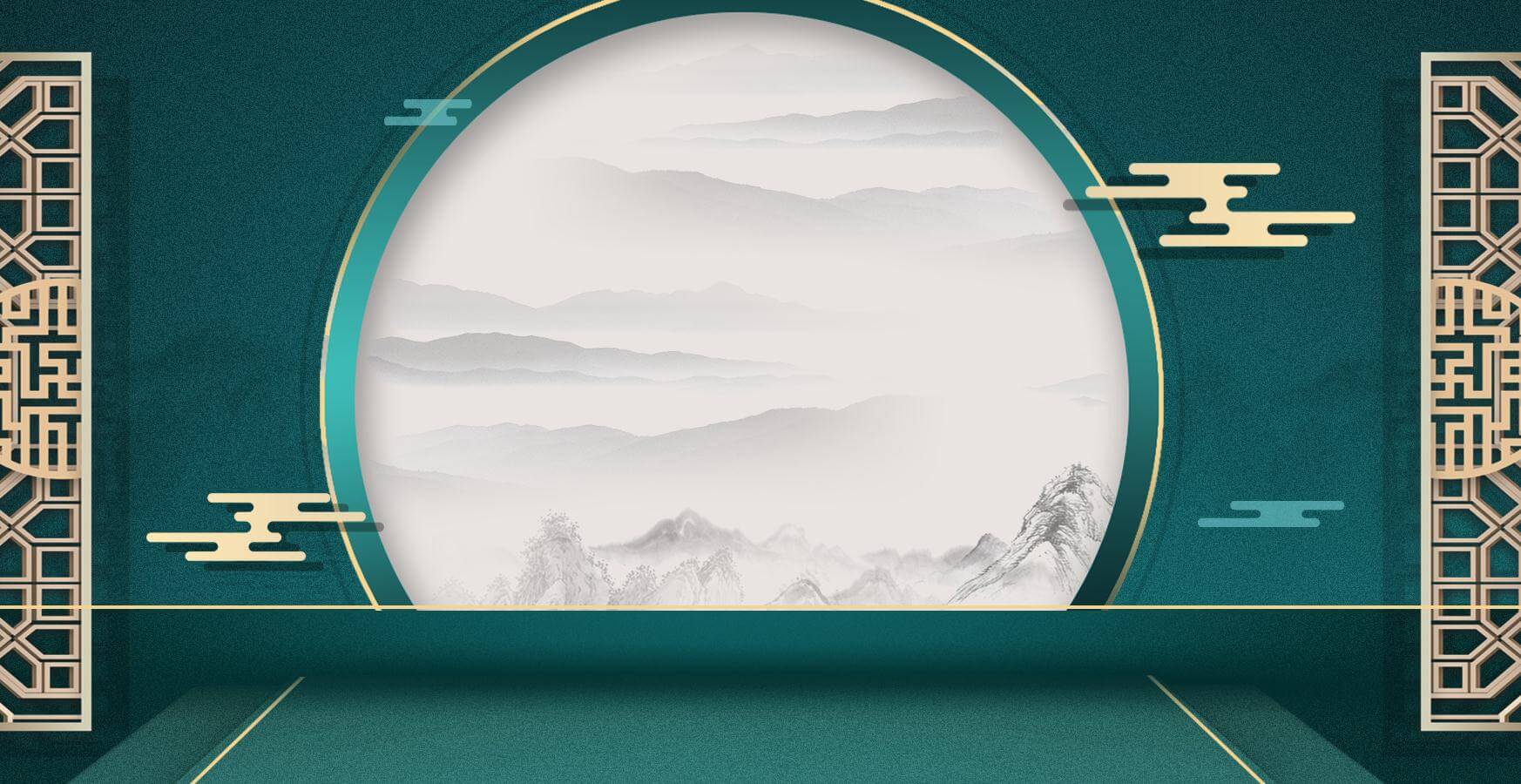 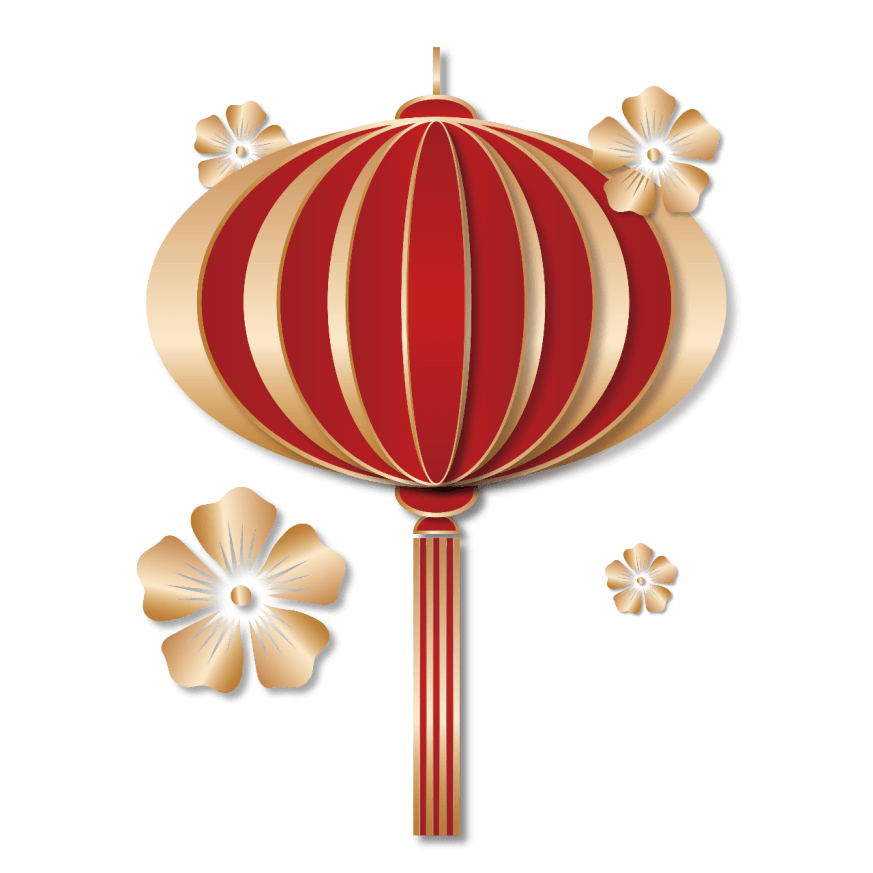 300,000
150,000
50,000
Synergistically utilize technically sound portals with, Synergistically utilize technically sound, Synergistically utilize technically，Synergistically utilize technically sound portals with, Synergistically utilize technically sound, Synergistically
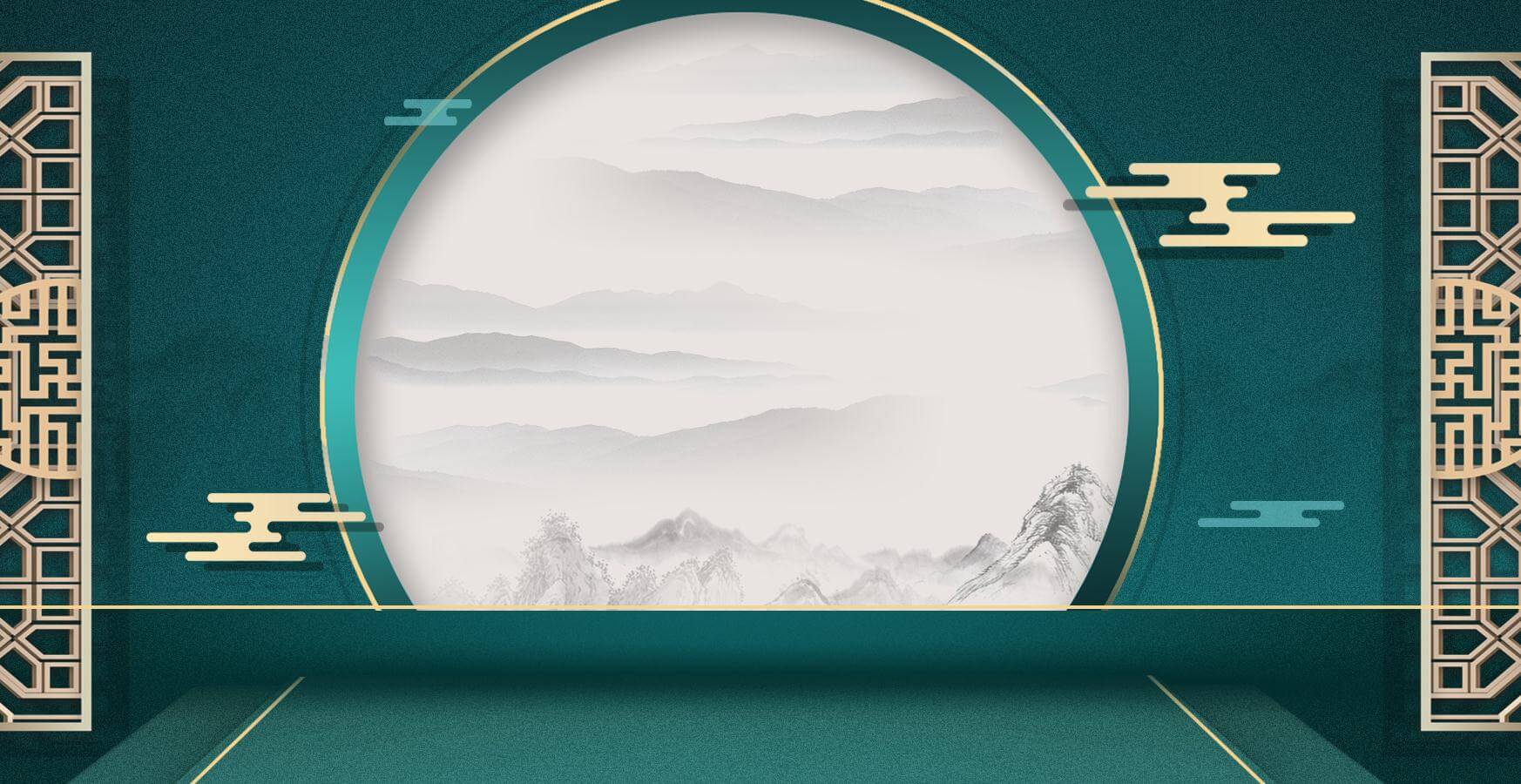 Synergistically utilize technically sound portals with, Synergistically utilize technically sound, Synergistically utilize technically
50%
40%
Synergistically utilize technically sound portals with, Synergistically utilize technically sound, Synergistically utilize technically
10%
Synergistically utilize technically sound portals with, Synergistically utilize technically sound, Synergistically utilize technically
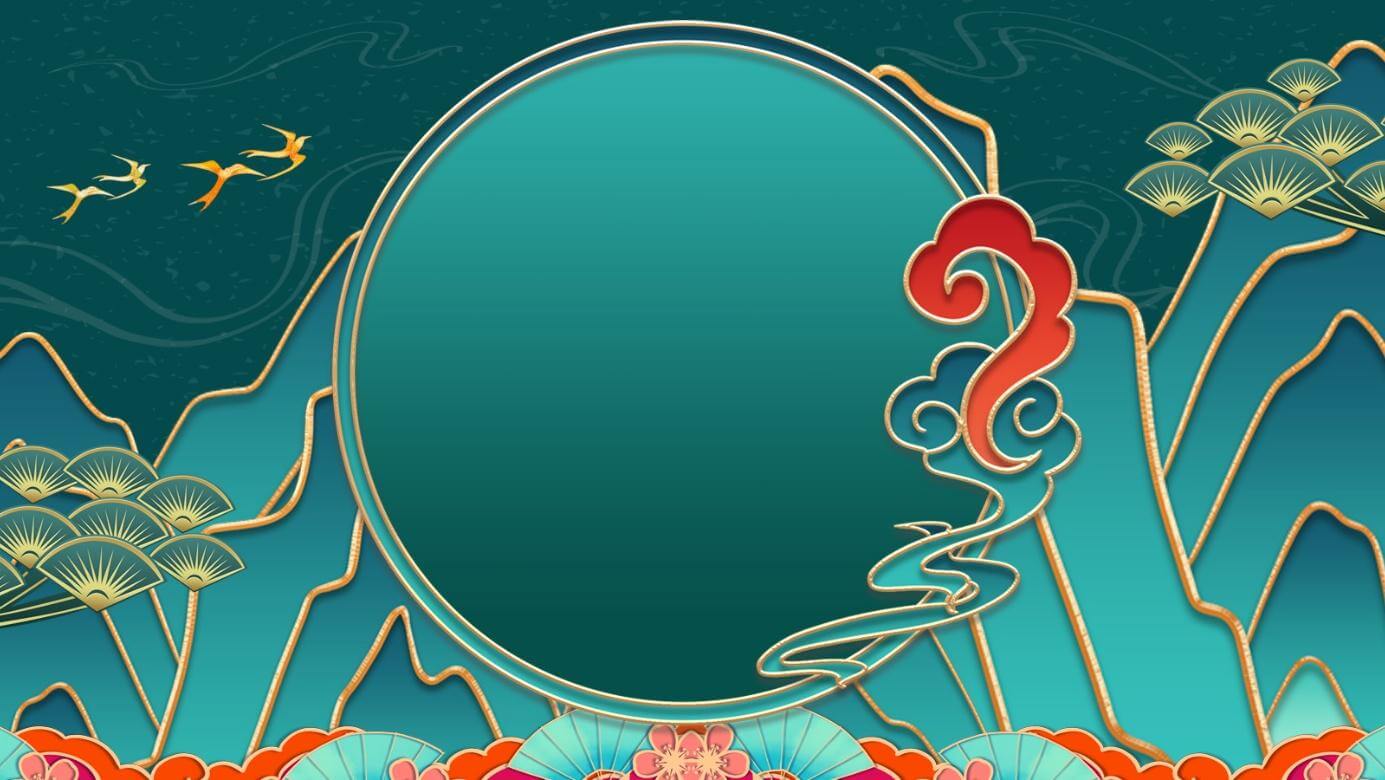 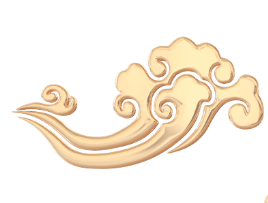 陆
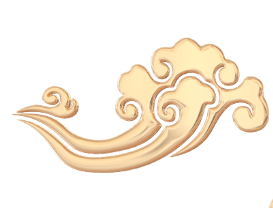 Synergistically utilize technically sound portals with frictionless chainsSynergistically，Synergistically
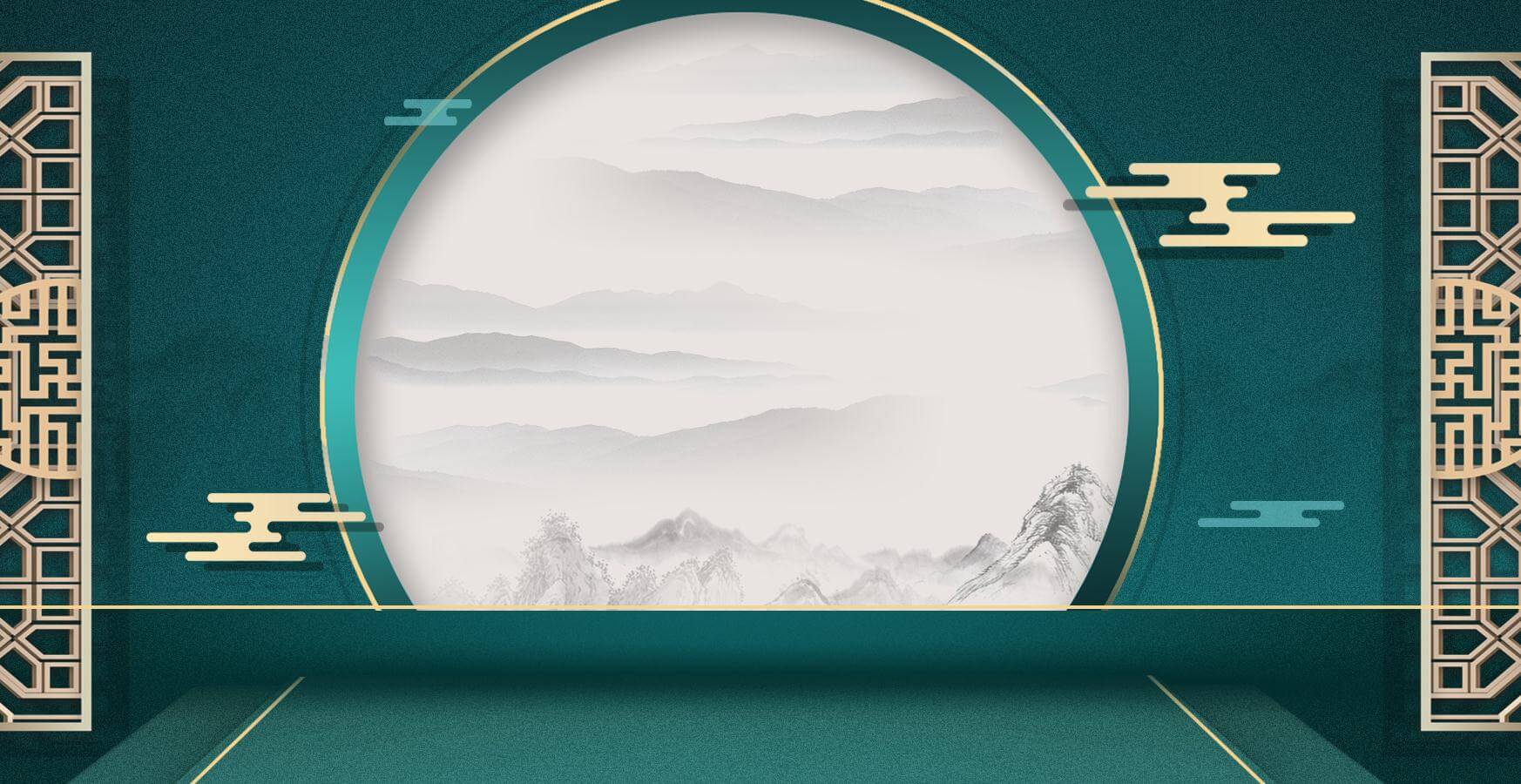 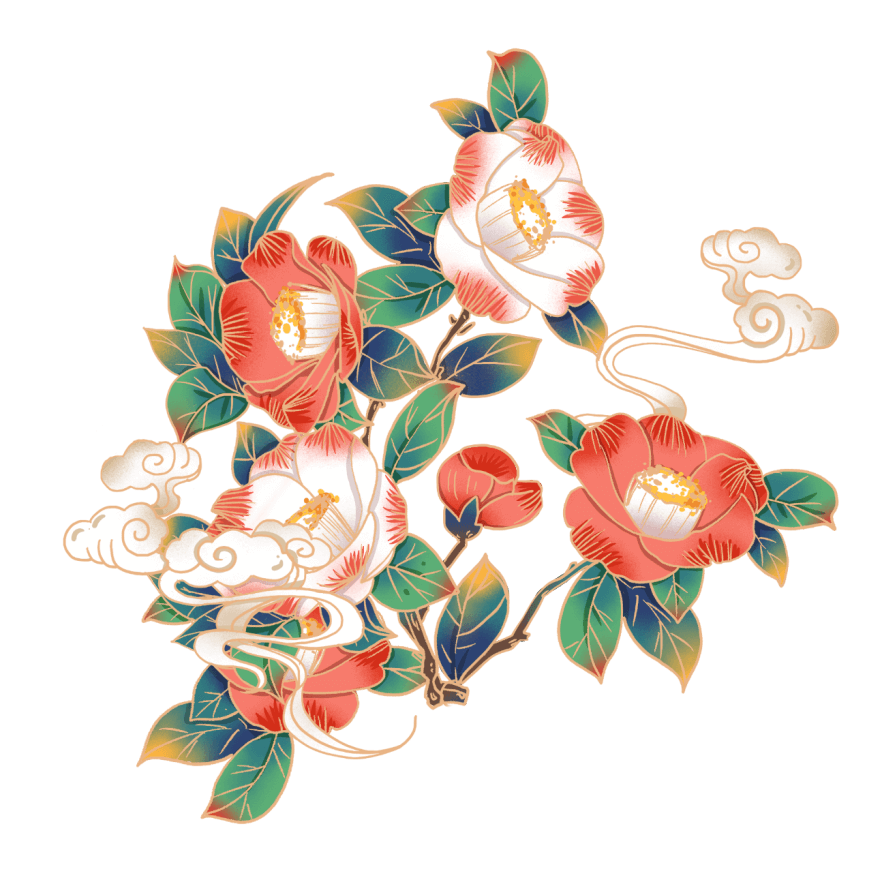 ypppt.COM
Synergistically utilize technically sound portals with, Synergistically utilize technically sound, Synergistically utilize technically
ypppt.COM
Synergistically utilize technically sound portals with, Synergistically utilize technically sound, Synergistically utilize technically
ypppt.COM
Synergistically utilize technically sound portals with, Synergistically utilize technically sound, Synergistically utilize technically
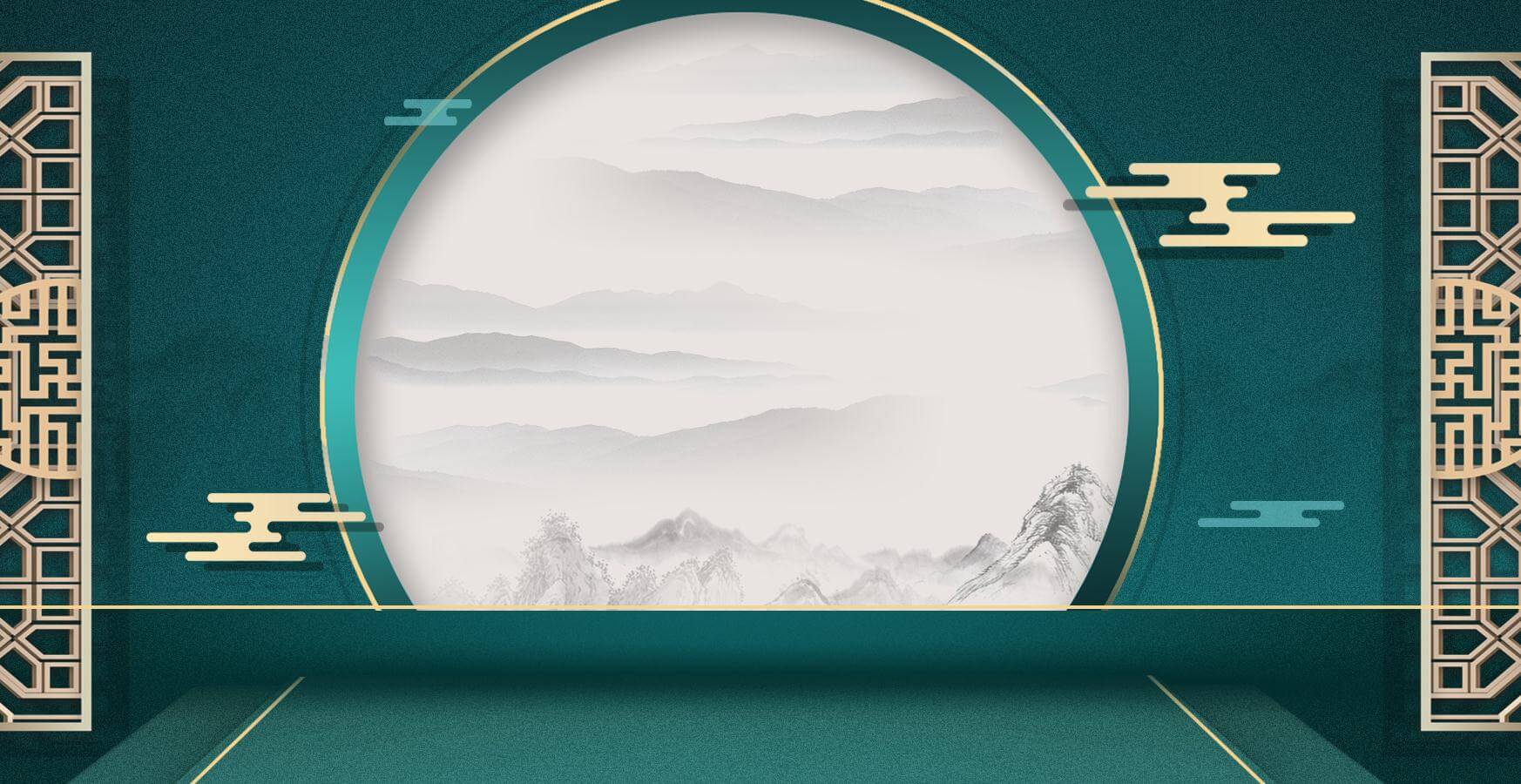 Synergistically utilize technically sound portals with, Synergistically
Synergistically utilize technically sound portals with, Synergistically
Synergistically utilize technically sound portals with, Synergistically
Synergistically utilize technically sound portals with, Synergistically
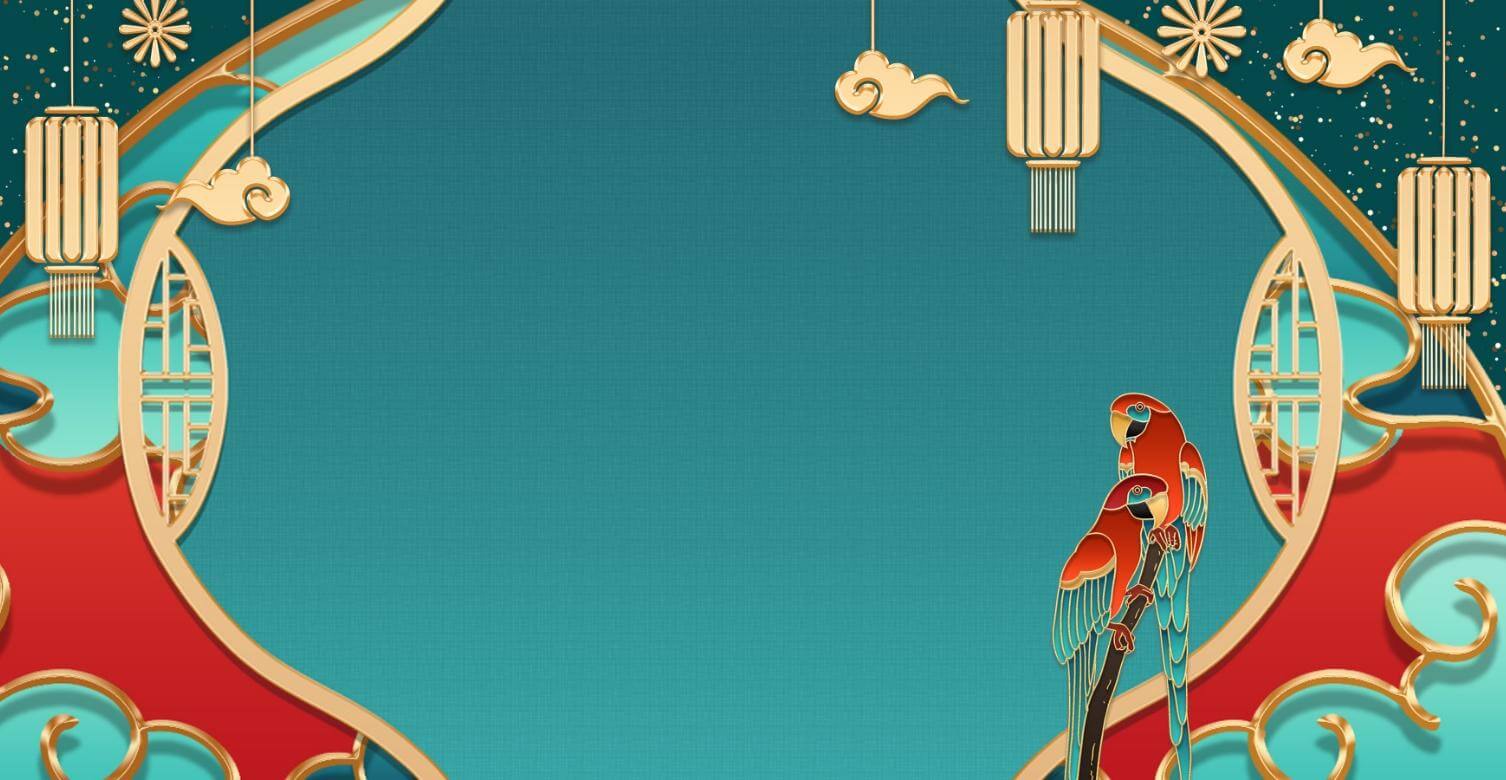 祝大家
新年快乐
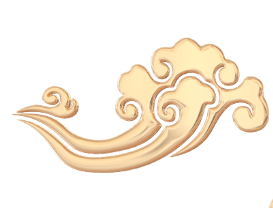 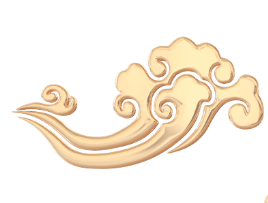 Synergistically utilize technically sound portals with frictionless chainsSynergistically，Synergistically，Synergistically utilize technically sound portals with frictionless chainsSynergistically
更多精品PPT资源尽在—优品PPT！
www.ypppt.com
PPT模板下载：www.ypppt.com/moban/         节日PPT模板：www.ypppt.com/jieri/
PPT背景图片：www.ypppt.com/beijing/          PPT图表下载：www.ypppt.com/tubiao/
PPT素材下载： www.ypppt.com/sucai/            PPT教程下载：www.ypppt.com/jiaocheng/
字体下载：www.ypppt.com/ziti/                       绘本故事PPT：www.ypppt.com/gushi/
PPT课件：www.ypppt.com/kejian/
[Speaker Notes: 模板来自于 优品PPT https://www.ypppt.com/]